WORKBOOK
GLOBAL MARKET-FIT PROGRAMME - INDONESIA
HOW TO USE THIS WORKBOOK
Go to File 
Click Make A Copy 
Select ‘Entire Presentation’. 
Save it to your Google Drive. 
Edit directly into your copy.
DESIGN CHALLENGE
GMP - DESIGN CHALLENGE
Design Challenge Template
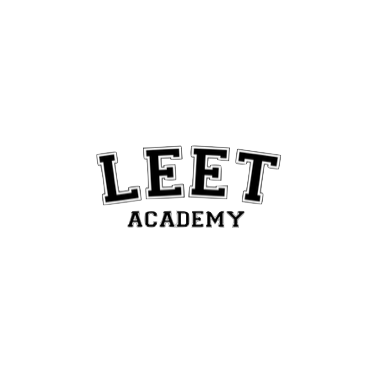 Create/Catalyse/Adapt/Change the capability and brand of “company” to redesign/redevelop/establish __________what___________ experience/product/service  for _______who_________ in a world where 
____industry constrain#1,2,3__ and/or user constrain#2, 3, 4
EMPATHY
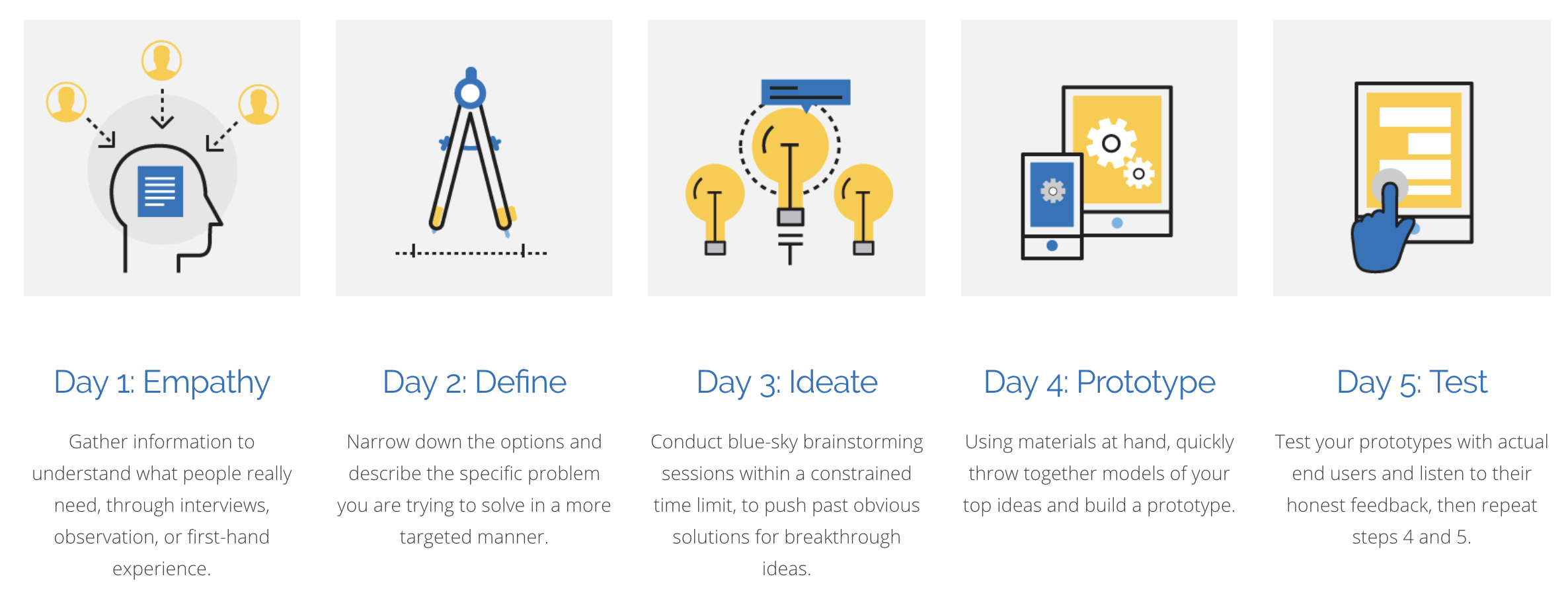 Gather information to understand what people really need, through interviews, observation, or first-hand experience.
MARKET VALIDATION
GMP - LOCAL MARKET VALIDATION
STRUCTURING YOUR SURVEY
START
VALIDATE PROBLEM
EXISTING BEHAVIOR
VALIDATE SOLUTION
FUTURE BEHAVIOR
REFERRAL
CUSTOMER PERSONA
GMP - OUR CUSTOMERS
Customer Persona
Demographics
Name: 
Position:
Behaviours
Describe the basics: age, job, family, hobbies and interests. Where do they live? What's it like?
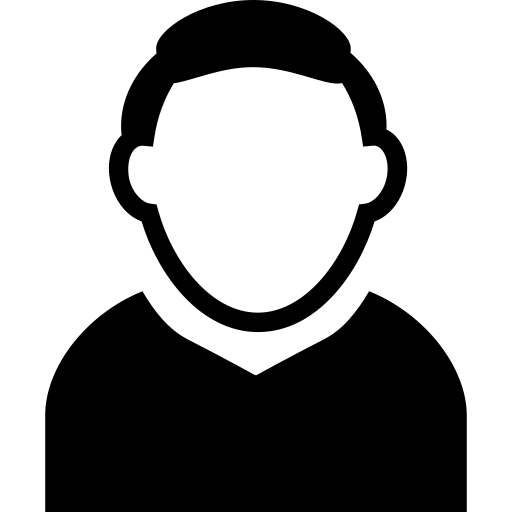 Behaviours
Describe their typical day. (Focus on behavior patterns relevant to your value proposition/product)
Demographics
Needs & Goals
Needs & Goals
List common questions, tasks, or frustrations they have.
‹#›
A DAY IN THE LIFE OF YOUR CUSTOMER
GMP - CUSTOMER JOURNEY
EMPATHY IS KEY: A DAY IN THE LIFE OF A CUSTOMER
Customer Journey: A Day in the Life
Early Morning
Late Morning
Afternoon
Evening
Nighttime
What is the customer thinking or feeling?
What are the customer’s actions or main priorities?
What are the customer’s biggest pain points at this time?
How does the customer interact with our product at this time?
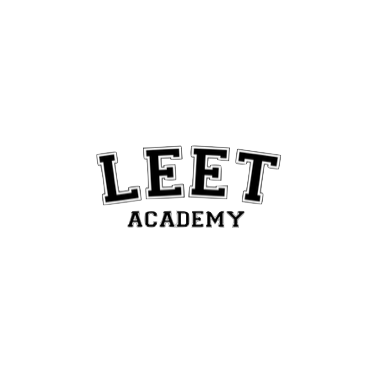 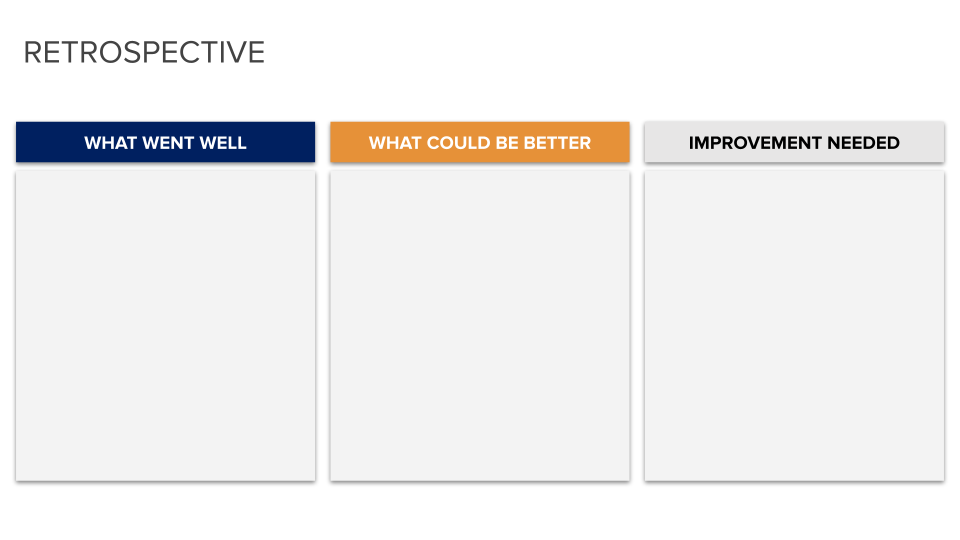 Duplicate this
Duplicate this
Duplicate this
Duplicate this
Duplicate this
Duplicate this
Duplicate this
Duplicate this
Duplicate this
DEFINE
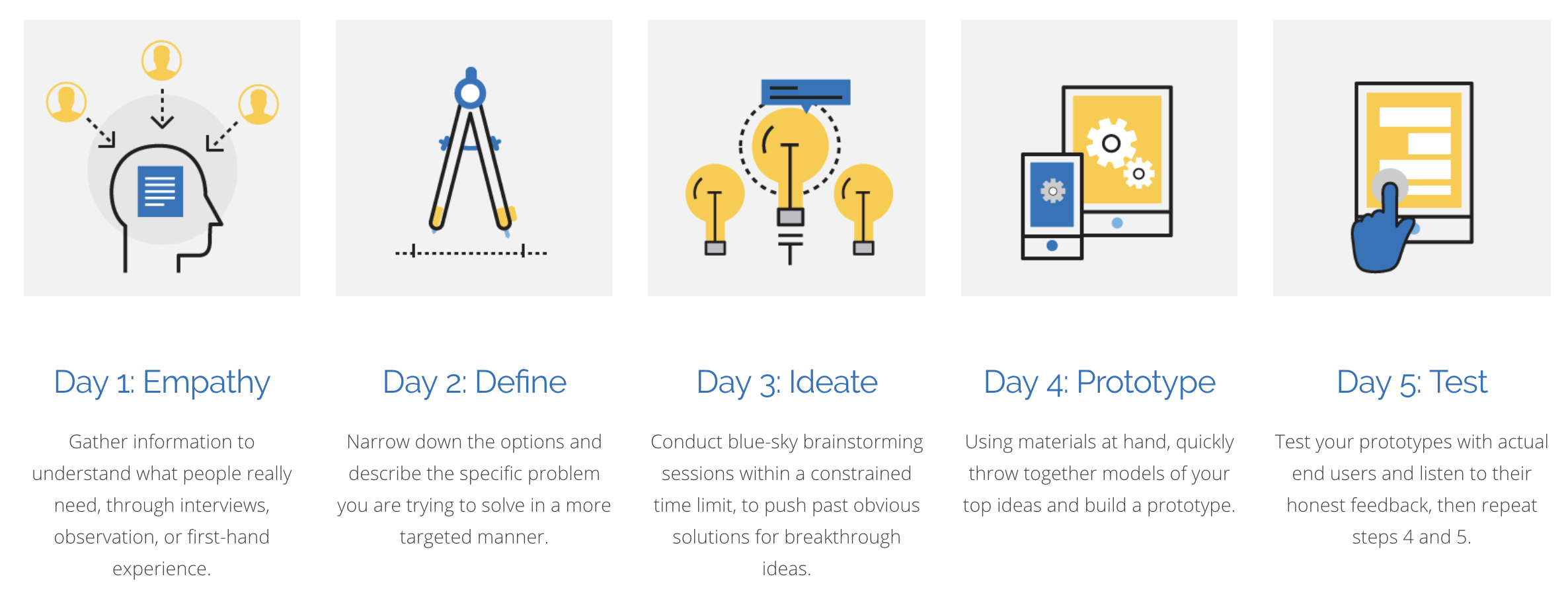 Narrow down the options and describe the specific problem you are trying to solve in a more targeted manner.
MARKET RESEARCH:
GMP - BUILD YOUR WALL OF CLUES & HUNCHES
Guiding questions to research and create clues
What are the bottlenecks that your customers face in the journey or the ecosystem?
Is there a certain demographic that gets impacted? How?
What do your customers usually talk about when talking about the type of product or service that your industry offers? 
What are the expectations from your customers?
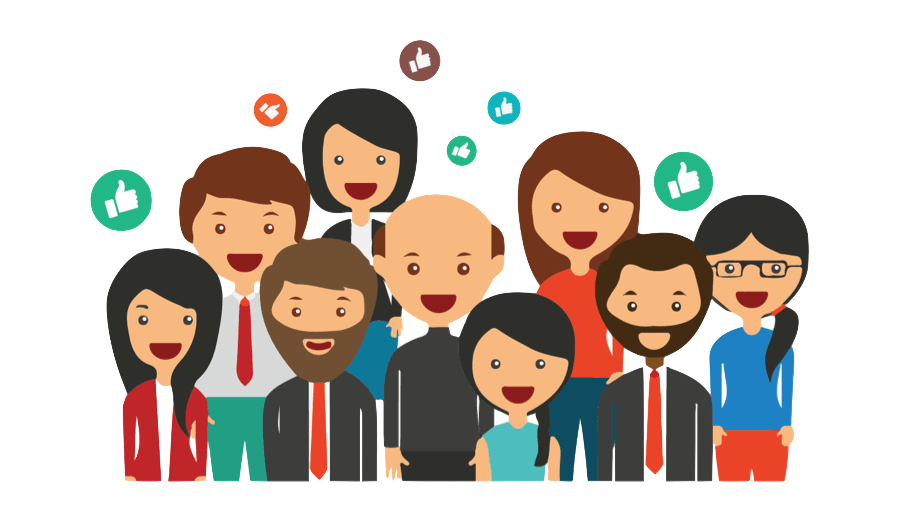 SIGNALS
What technologies are being adopted in the area of focus?
How are your customers coping with the technologies?
What technologies could support the growth of your area of focus?
Any research being done to study the use of other forms of technology within this area?
Customers
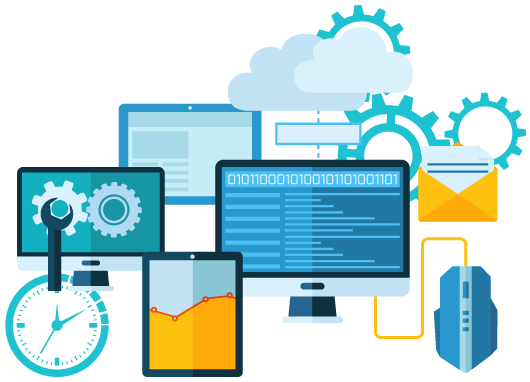 Any existing entities or organisations are already implementing a similar solution?
Who are your competitors? 
What might disrupt your business/what you are doing now? 
What are the changes in other industries or areas would impact your activities?
What might be changes that organizations need to look outside its historical business?
Technologies
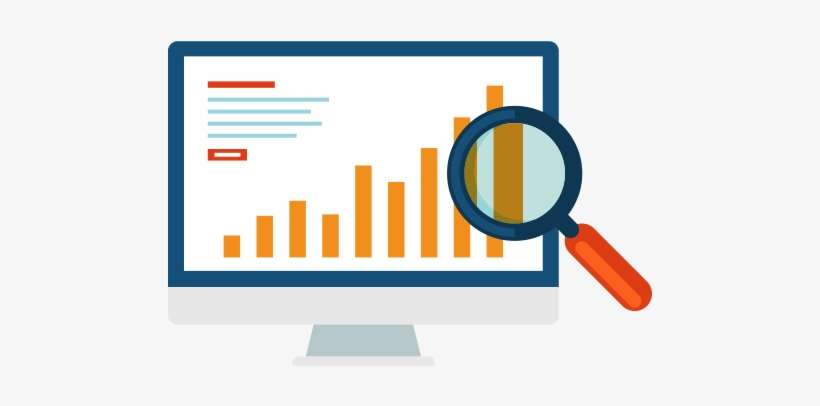 Can we disrupt ourselves?
What is influencing your workforce?
Do we have enough talent in this sector?
Industry/Market
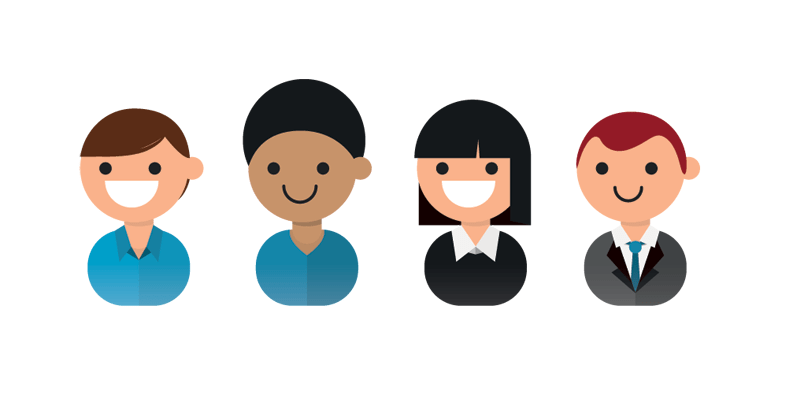 Employment
Wall of Clues
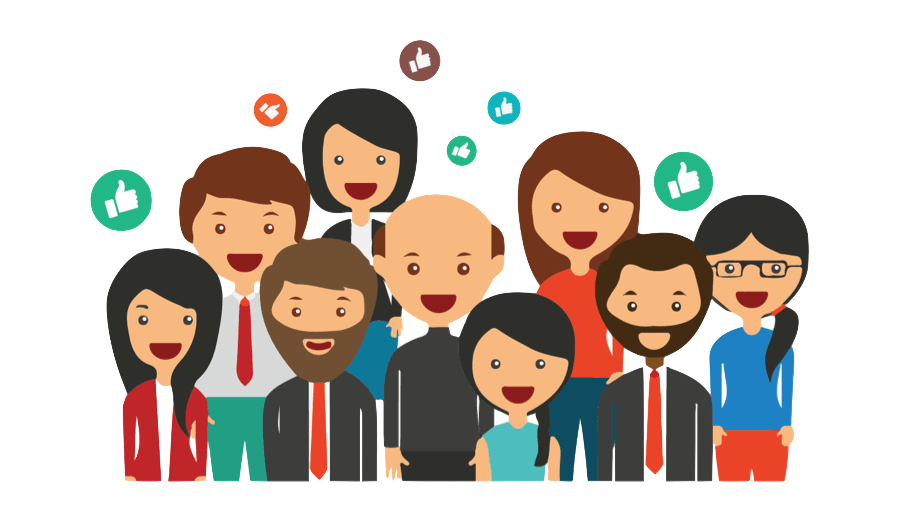 Customers
One clue can have more than one hunches.
Clues
Hunches
Duplicate this slide if needed.
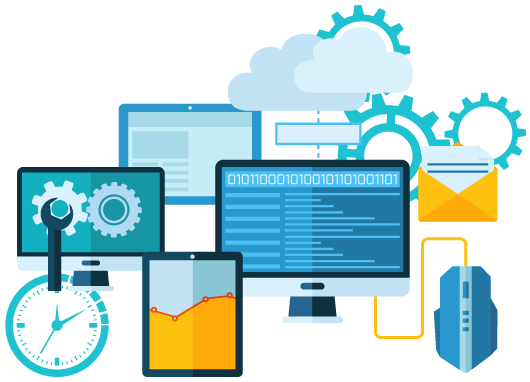 Wall of Clues
Technologies
One clue can have more than one hunches.
Clues
Hunches
Duplicate this slide if needed.
Wall of Clues
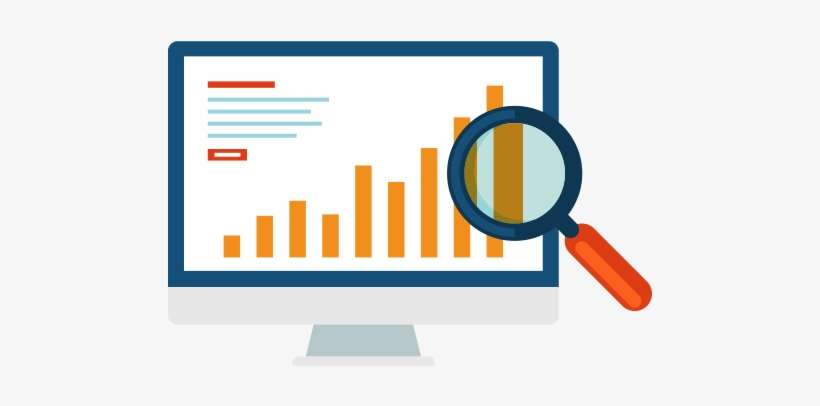 Industry/ Market
One clue can have more than one hunches.
Clues
Hunches
Duplicate this slide if needed.
Wall of Clues
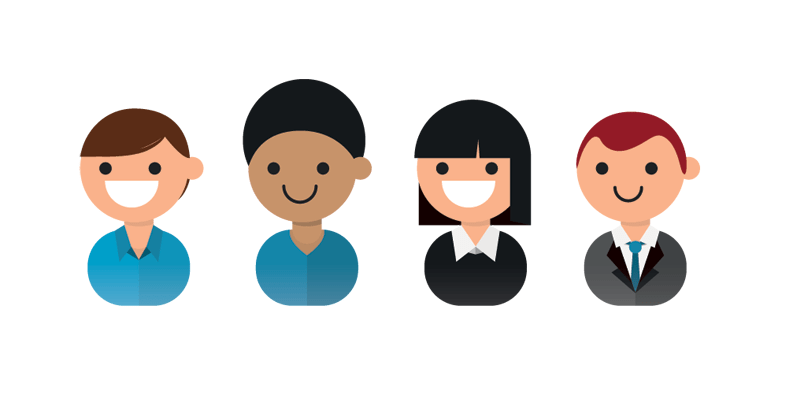 Employment/ Talents/
One clue can have more than one hunches.
Clues
Hunches
Duplicate this slide if needed.
Wall of Clues
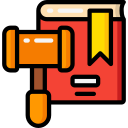 Regulations
One clue can have more than one hunches.
Clues
Hunches
Duplicate this slide if needed.
HUNCHES TO THEMES
GMP - GROUP YOUR HUNCHES
HUNCHES to THEMES
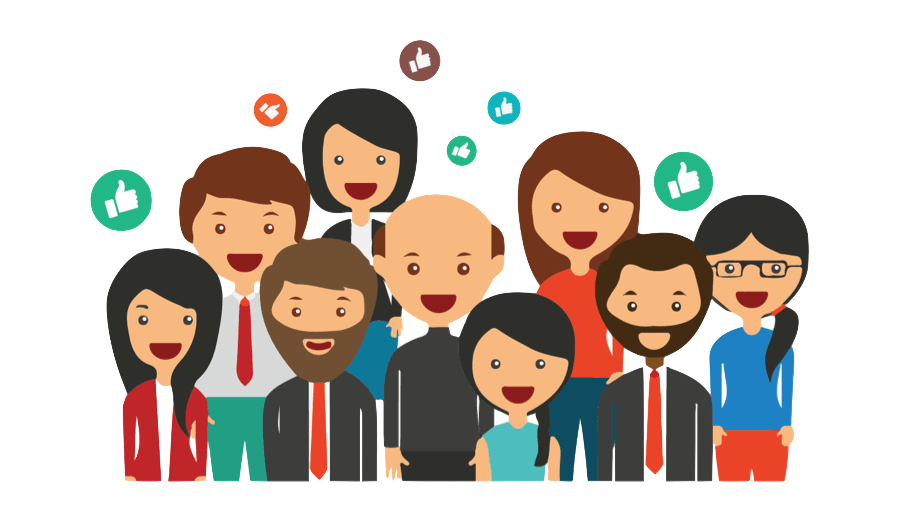 Customers
Duplicate this slide if needed.
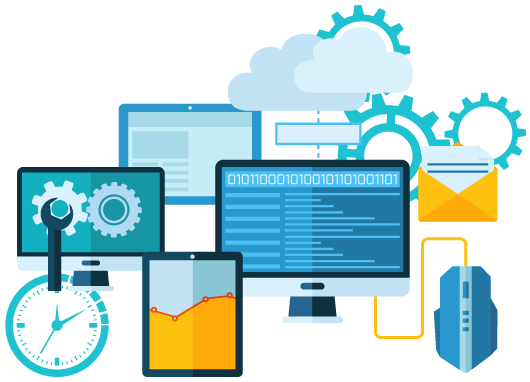 HUNCHES to THEMES
Technologies
Duplicate this slide if needed.
HUNCHES to THEMES
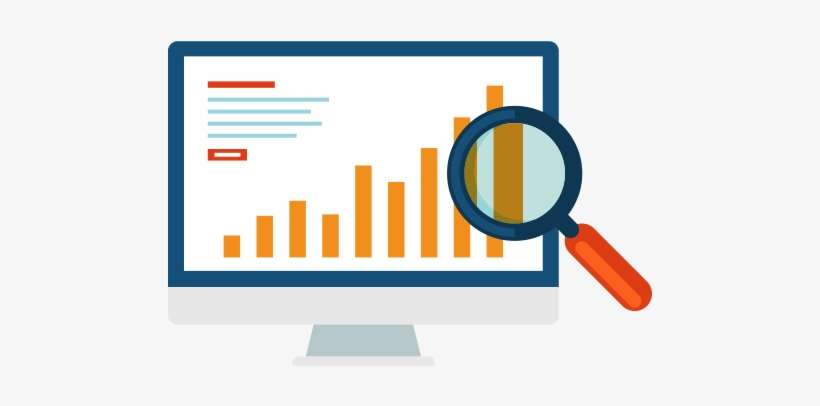 Industry/ Market
Duplicate this slide if needed.
HUNCHES to THEMES
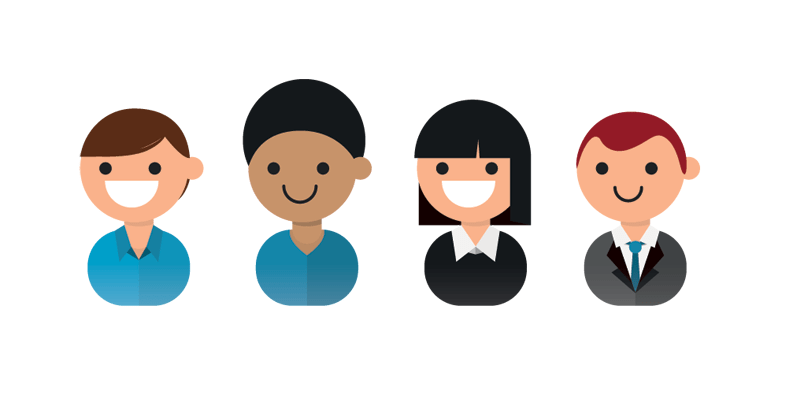 Employment/ Talents/
Duplicate this slide if needed.
HUNCHES to THEMES
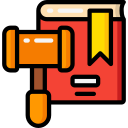 Regulations
Duplicate this slide if needed.
FORM YOUR 
POINT-OF-VIEW
GMP - POINT-OF-VIEW
Who is the target customer? 
[identify user]

What are the needs or frustrations of the customers? 
[identify user needs]

What are the clues, hunches and themes you gathered? 
[building insights]
USER
NEEDS
INSIGHTS
What does the user need or the motivation behind their action?
Observation + intuition that are captured from facts or user’s own experiences
Who is your target audience?
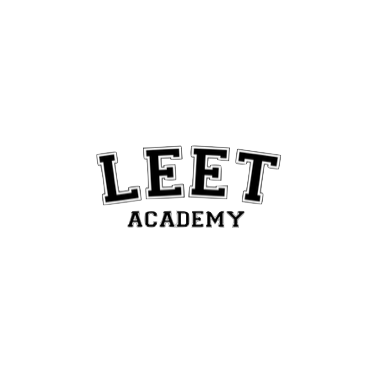 [Speaker Notes: Refine Customer Persona, POV]
THEMES to POV
Duplicate this slide if needed.
GENERATE HOW-MIGHT-WE
GMP - HMW Statements
What is How-Might-We statements?
Descriptive, solution oriented
How
Optimistic, generative, not prescriptive
might
we
Collaborative, inclusive
“How might we” statements are:
Takes the problem statement and frames it as a generative question
It should allow for a variety of solutions but not too broad that we don't know where to start with ideas.
Stay affirmative and inspirational, where you want to be not where or what you want to avoid.
Use How Might We’s to ask the right questions
Example POV:
The Payment Gateway team discovered that customers felt anxious and unsure about veracity of company and that security is always a concern when doing online transactions.
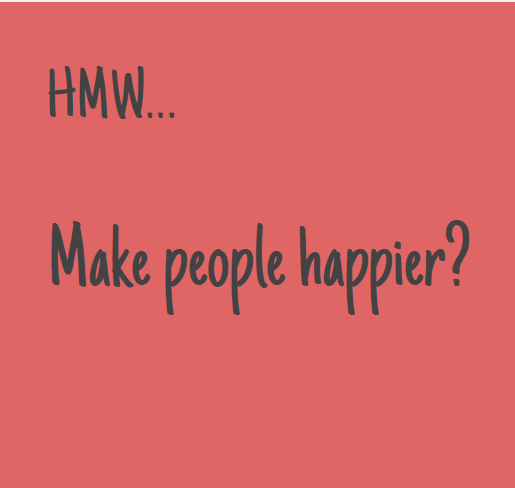 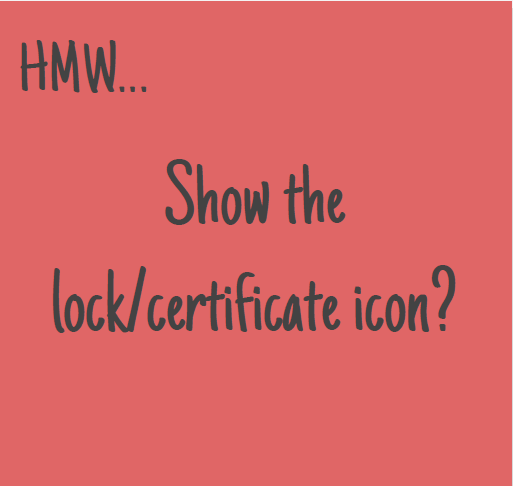 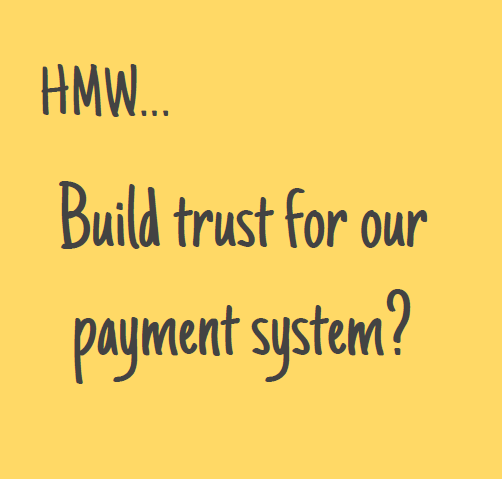 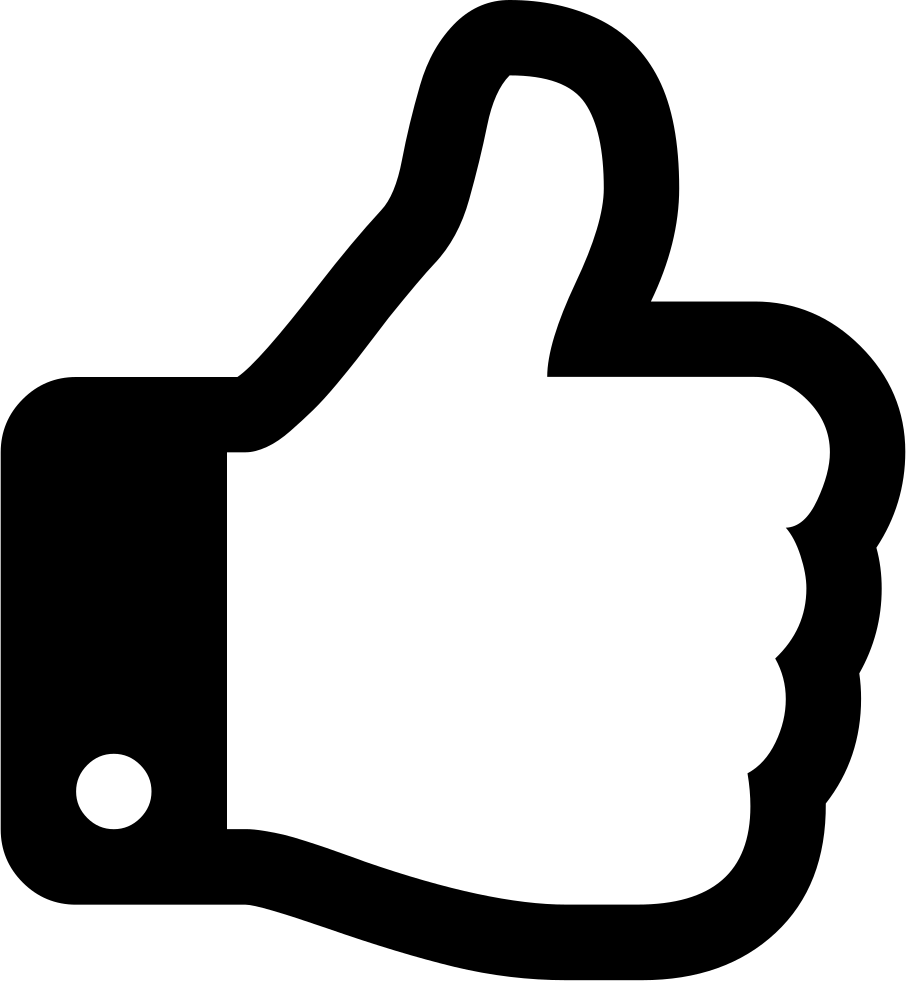 Too Broad
Too Narrow
[Speaker Notes: For harder industries i.e manufacturing, share the SMX story. 

When you’ve defined your design challenge in a POV, you can start opening up for ideas to solve your design challenge. You can start using your POV by asking a specific question starting with, “How-Might-We?” or “in-what-ways-might-we?”. The How Might We method is constructed in such a way that it opens the field for new ideas, admits that we do not currently know the answer, and encourages a collaborative approach to solving it.

For example, if your POV is:
“Teenage girls need… to eat nutritious food… in order to thrive and grow in a healthy way.“
The HMW question may go as follows:
How Might We make healthy eating appealing to young females?
How Might We inspire teenage girls towards healthier eating options?
How Might We make healthy eating something, which teenage girls aspire towards?
How Might We make nutritious food more affordable?]
More HMW Examples
Challenge:
Redesign the ground experience at the local international airport.

POV:
Harried mother of three, rushing through the airport only to wait hours at the gate, needs to entertain her playful children because "annoying little brats" only irritate already frustrated fellow passengers.
1. Amp up the good
2. Remove the bad
3. Explore the opposite
4. Question an assumption
5. Go after adjectives
6. ID unexpected resources
7. Create an analogy from need and context
8. Play against the challenge
9. Change a status quo
10. Break POV into pieces
POV to HMWs
Duplicate this slide if needed.
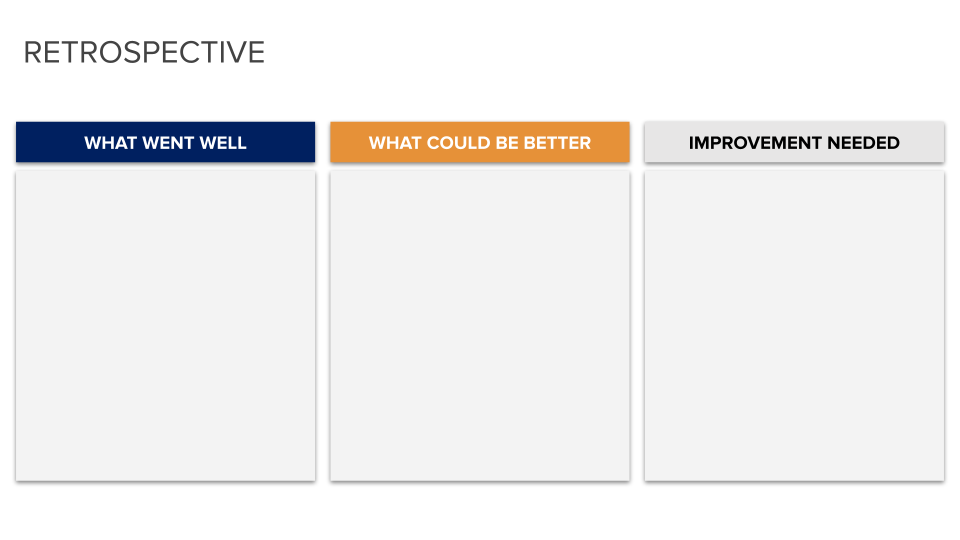 Duplicate this
Duplicate this
Duplicate this
Duplicate this
Duplicate this
Duplicate this
Duplicate this
Duplicate this
Duplicate this
IDEATE
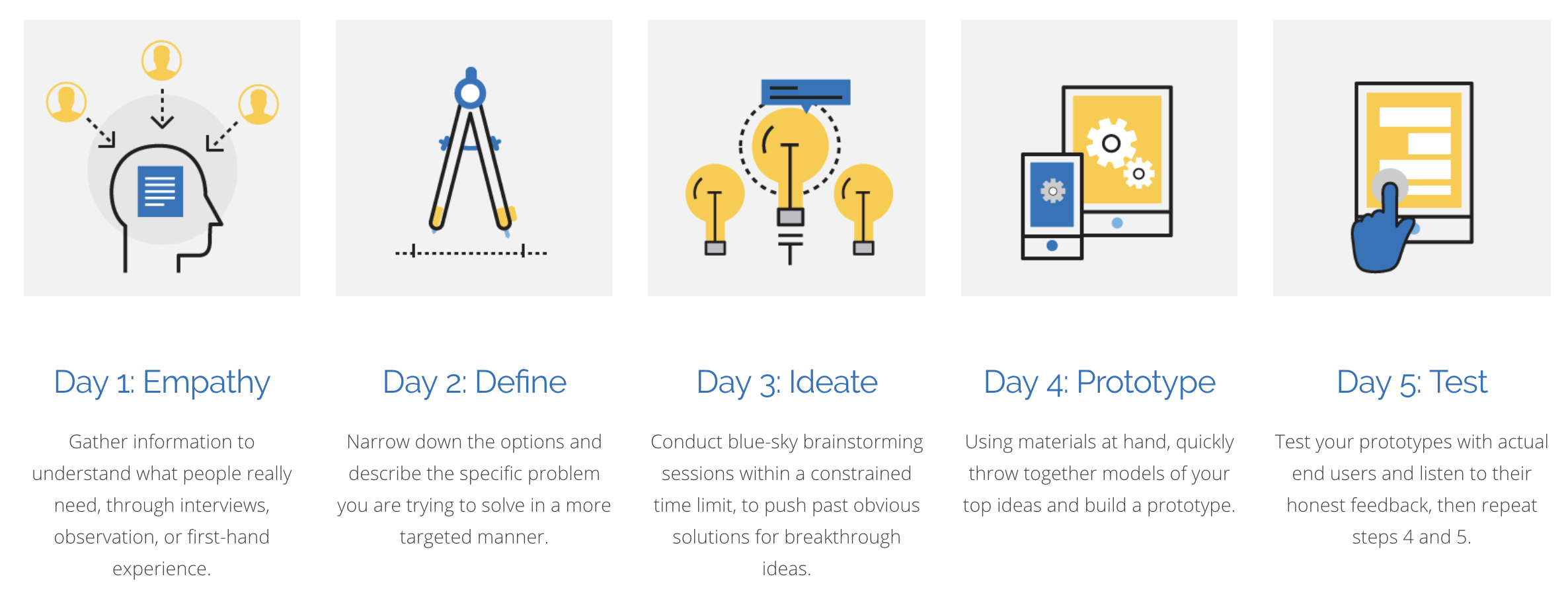 Conduct blue-sky brainstorming sessions within a constrained time limit, to push past obvious solutions for breakthrough ideas.
IDEATION: BRAINSTORMING
GMP - Generate your Ideas
IDEATION: BRAINSTORMING
HMW to Ideas
Duplicate this slide if needed.
IDEA PRIORITISATION
GMP - IDEA PRIORITISATION
EXPLANATION: PRIORITISATIONS OF IDEAS
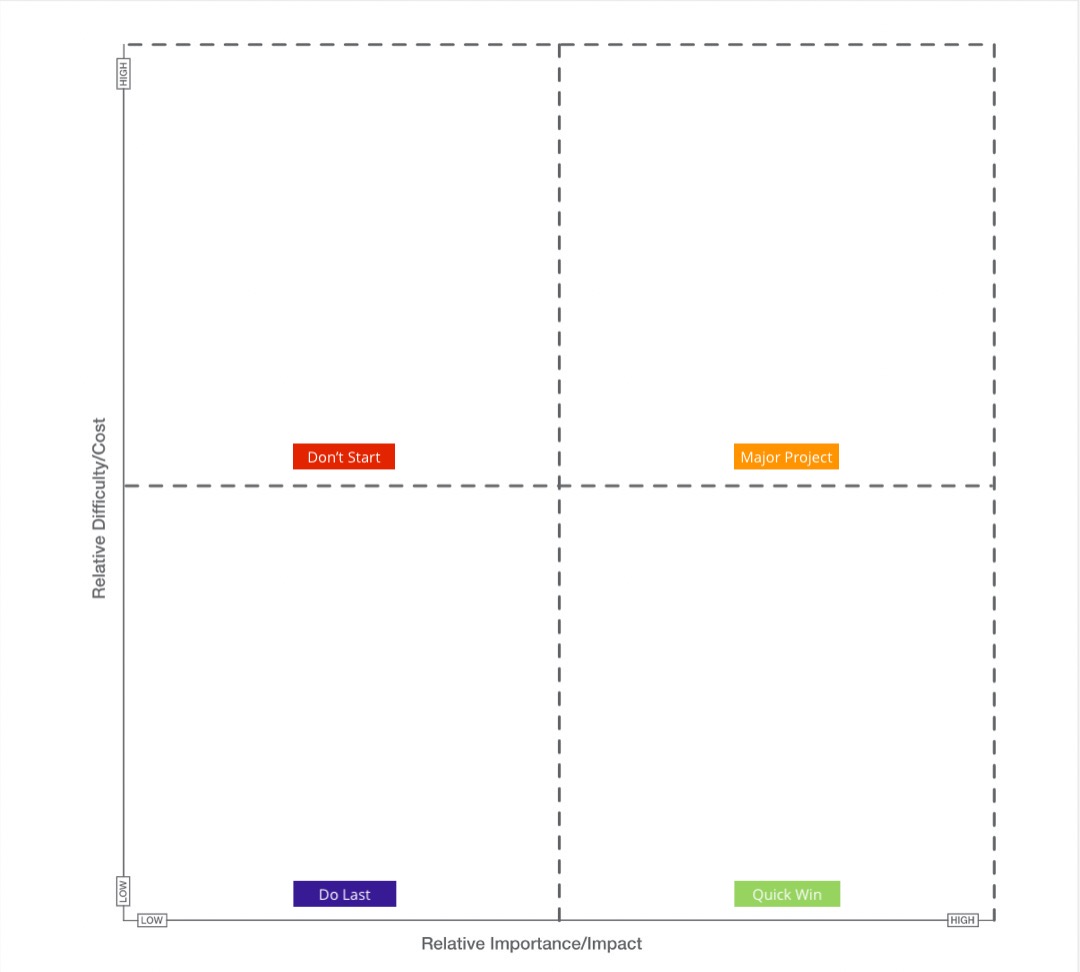 DON’T START
(Low Impact, High Cost)

Don’t bother to vote on any of the ideas here.
BIG BETS
(High Impact, High Cost)

Ideas that fall into this quadrant have high potential and high return.
Impact:
Does the idea help solve the problem?

Cost / Resource:
Do you have resources allocated or available for this idea?
Does the idea require longer time and effort to complete?
DO LAST
(Low Impact, Low Cost)

Circle back to these ideas only when you have done the rest.
QUICK WINS
(High Impact, Low Cost)

Speed and timing matters for these ideas.
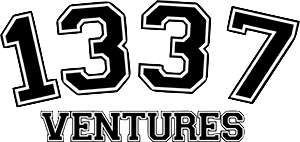 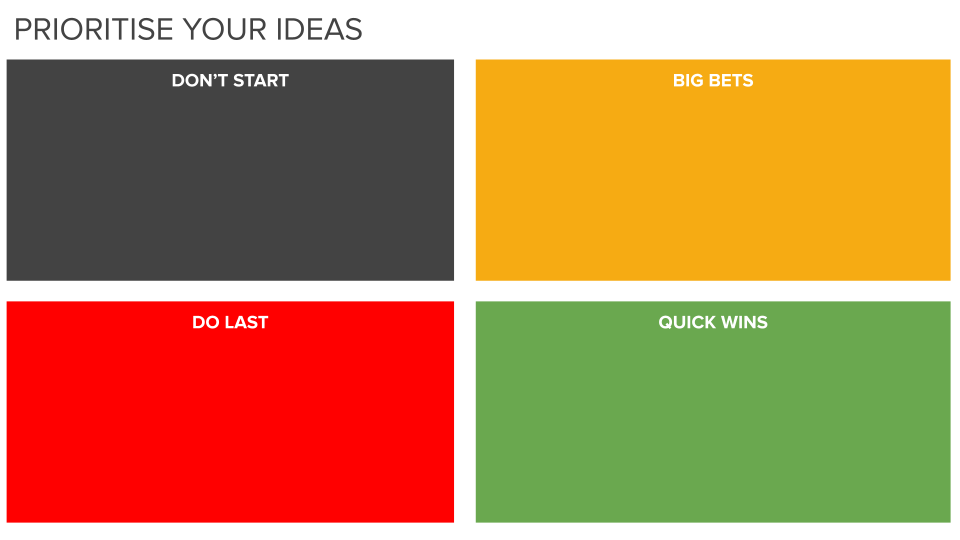 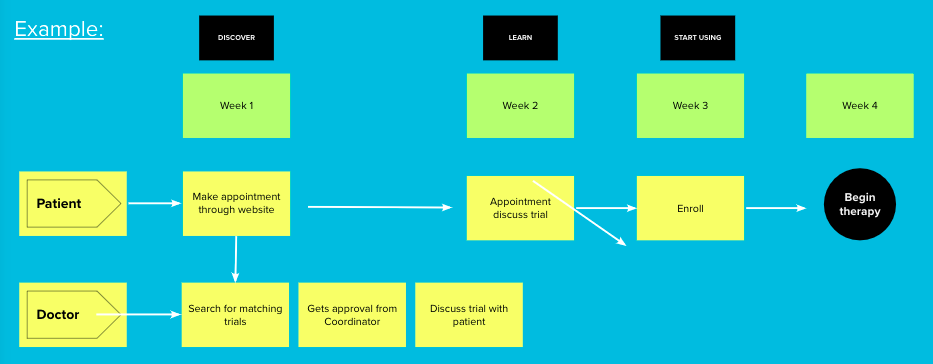 MAP & SKETCH
GMP - SKETCH THE CURRENT PROCESS
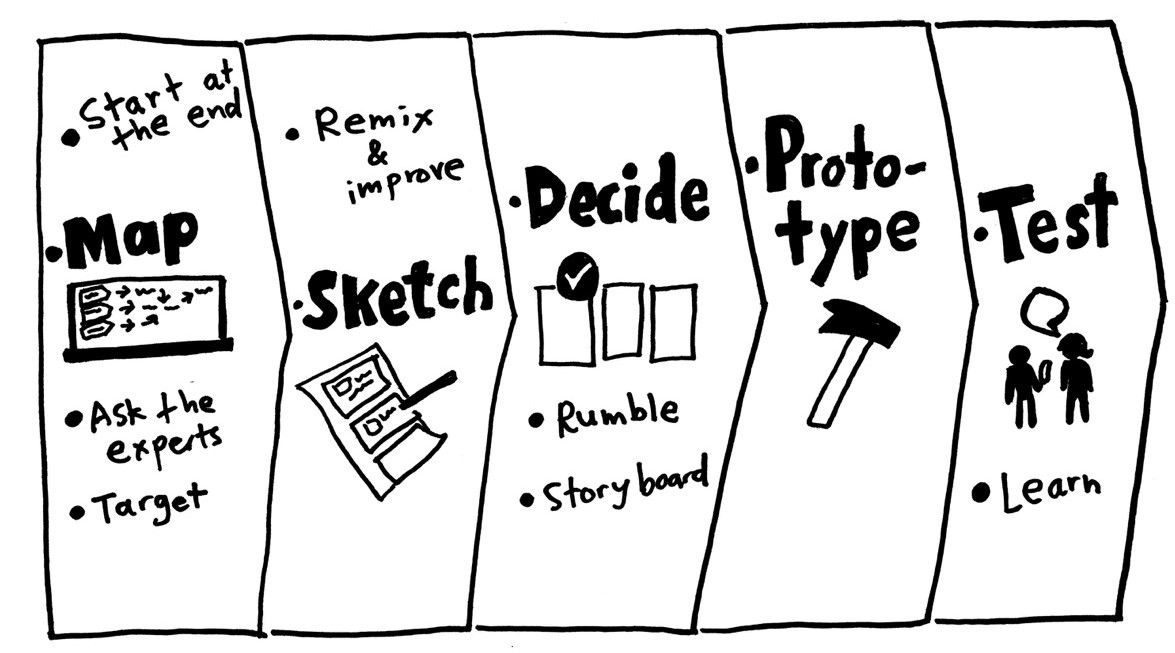 Make a map. 
List customers and key players on the left. Draw the ending, with your completed goal, on the right. Finally, make a flowchart in between showing how customers interact with your product. 
Keep it simple: five to fifteen steps.
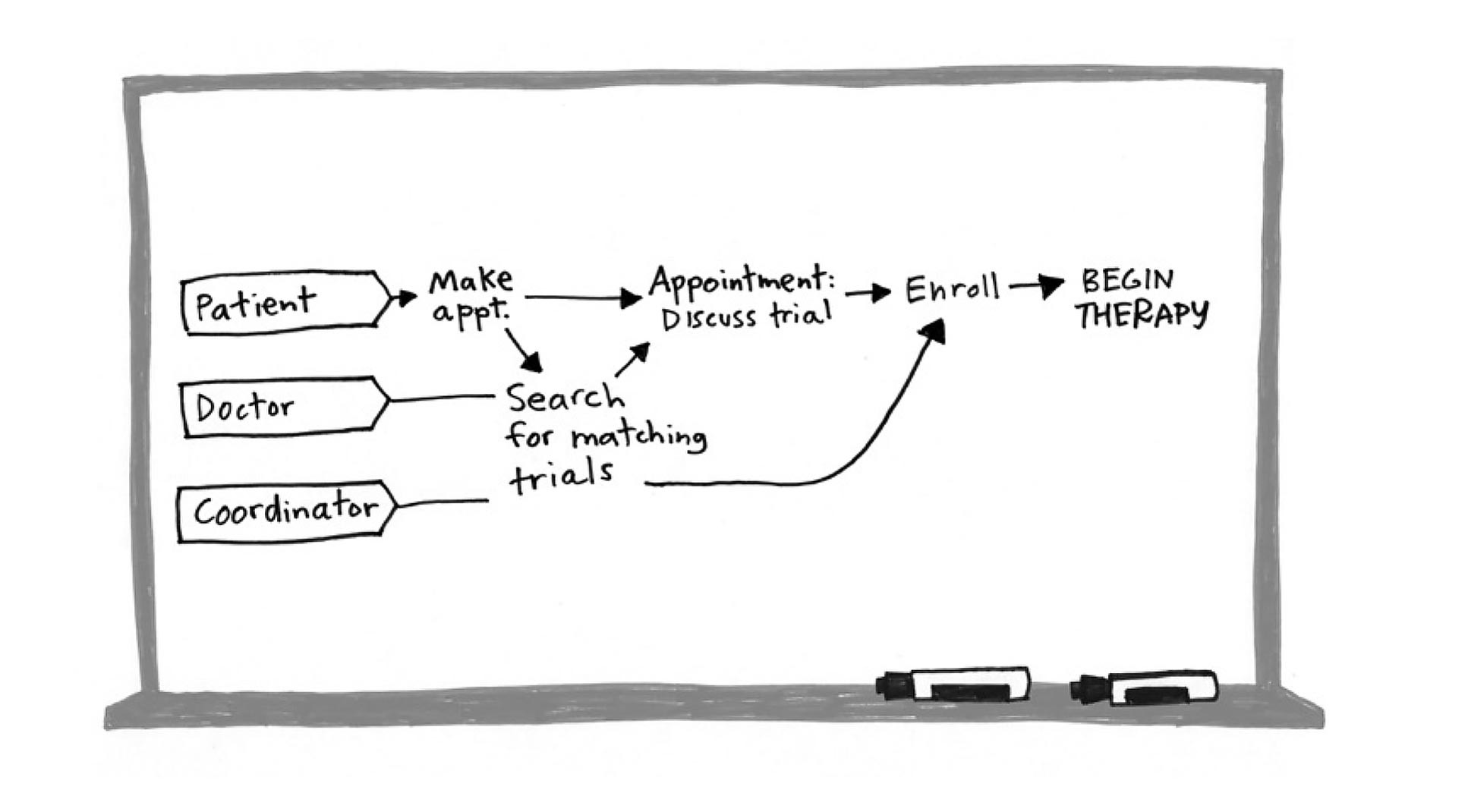 example:
DESIGN SPRINT
Draw your map here:
actions
actions
actions
Actor #1
actions
actions
Objective / Common end goal
actions
Actor #1
DISCOVER
LEARN
USE
1. Write the “actors” on the left
3. Start filling in what happens in between (keep within 10 - 15 steps)
2. Write the objectives on the right
LIGHTNING DEMO
GMP - show us inspiring products, services or experiences. Look outside of your industry or field.
EXAMPLES:
Photos of real people doing the activity
Clear illustration of the service on the homepage
Clear and impactful titles
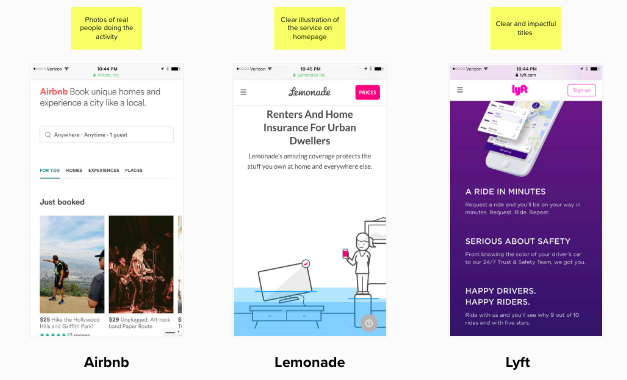 What have you found interesting about?
Be visual: show websites, photos, videos... and tell us what is so cool about them.
Duplicate this slide if needed.
CRAZY 8’s
GMP - CRAZY 8’s
CRAZY 8’s
Paste each team member’s sketch here
Duplicate this slide if needed.
CUSTOMER JOURNEY MAP
GMP - OVERVIEW: THE SOLUTION
CUSTOMER JOURNEY MAP
Customer Persona
Scenes:
Name:
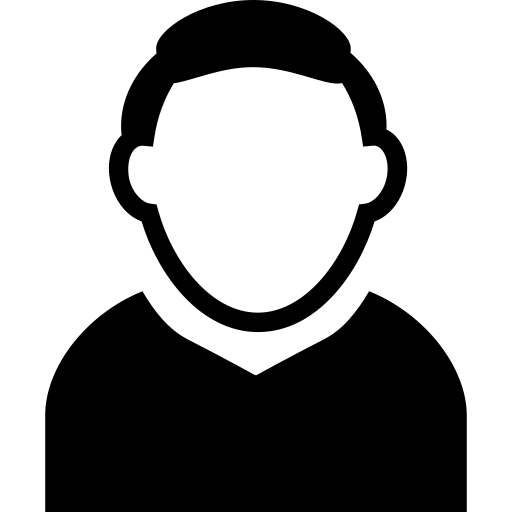 User Story
Thoughts + Emotions:
Opportunities:
‹#›
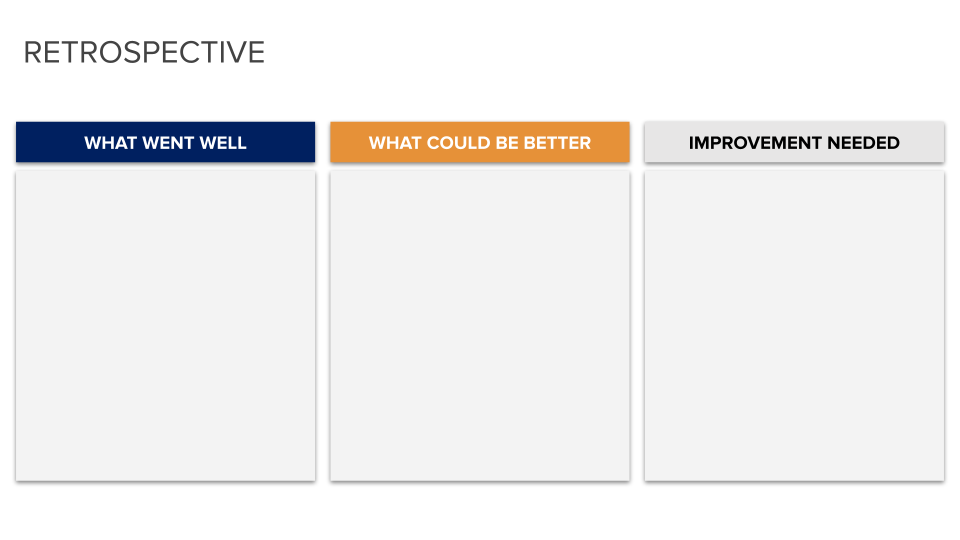 Duplicate this
Duplicate this
Duplicate this
Duplicate this
Duplicate this
Duplicate this
Duplicate this
Duplicate this
Duplicate this
PROTOTYPE
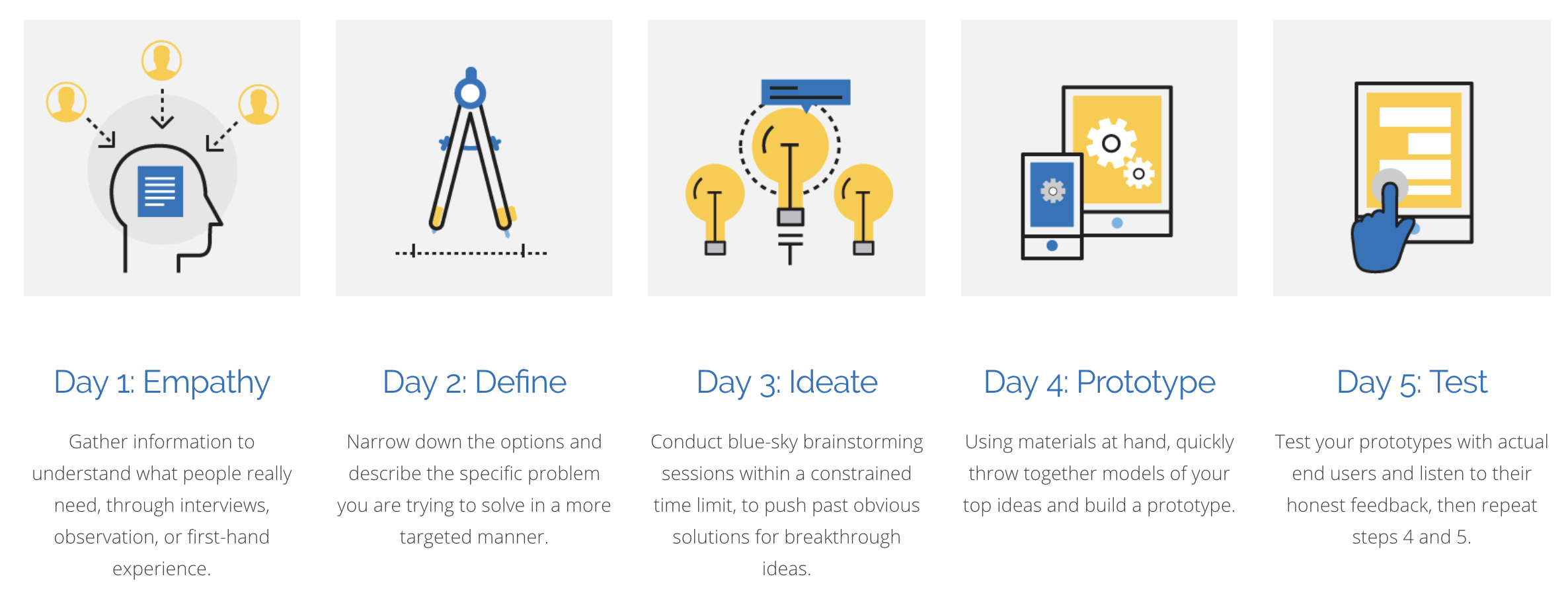 Using materials at hand, quickly throw together models of your top ideas and build a prototype.
STORYBOARDING
GMP - BLUEPRINT FOR PROTOTYPE
STORYBOARD
Storyboard is the blueprint for your prototype. Don’t forget the opening scene. How do customers encounter your product?
Duplicate this slide if needed.
BUSINESS METRICS
GMP - METRICS
Retention Metrics
How often do people use my product?
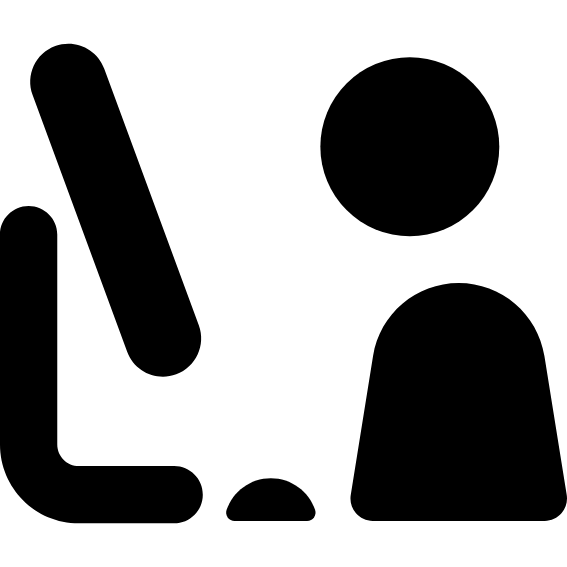 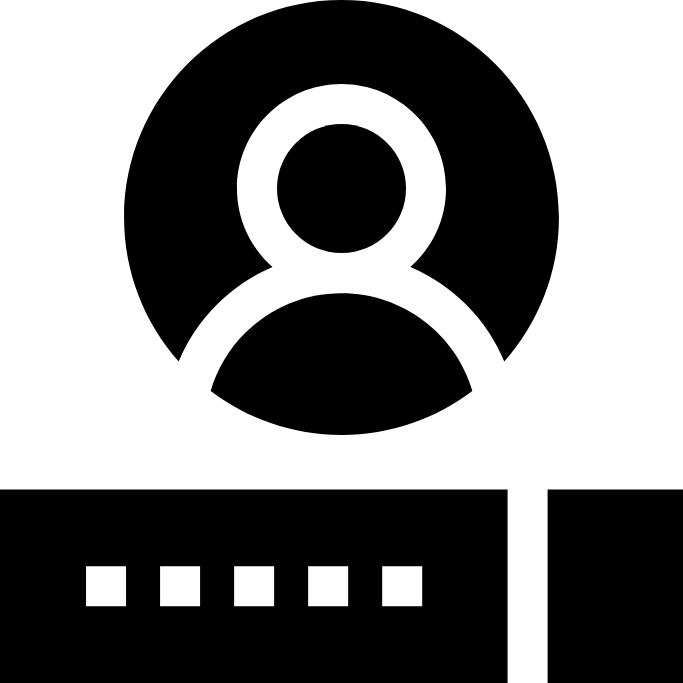 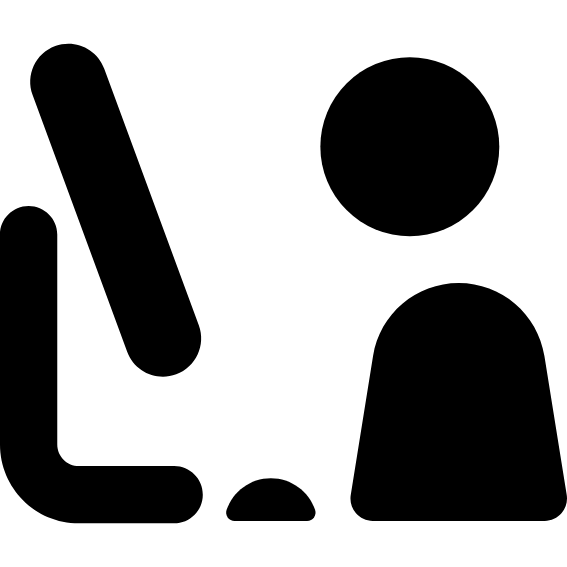 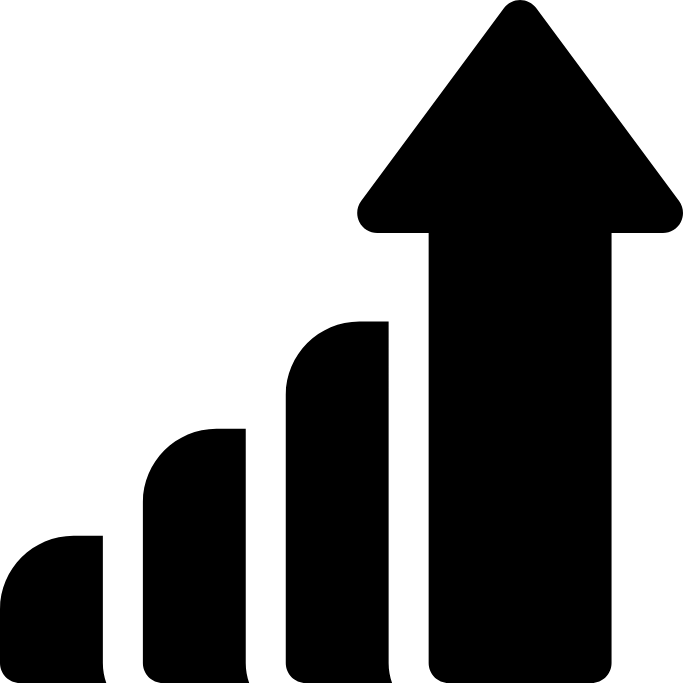 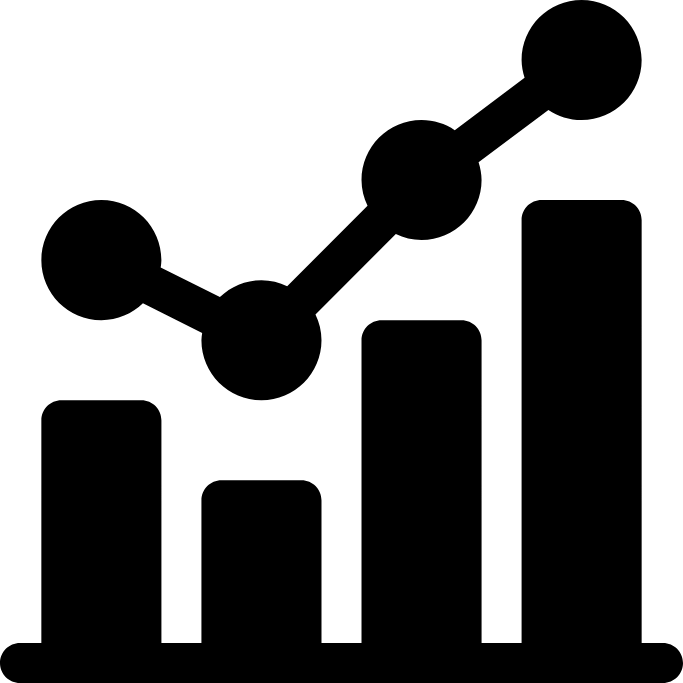 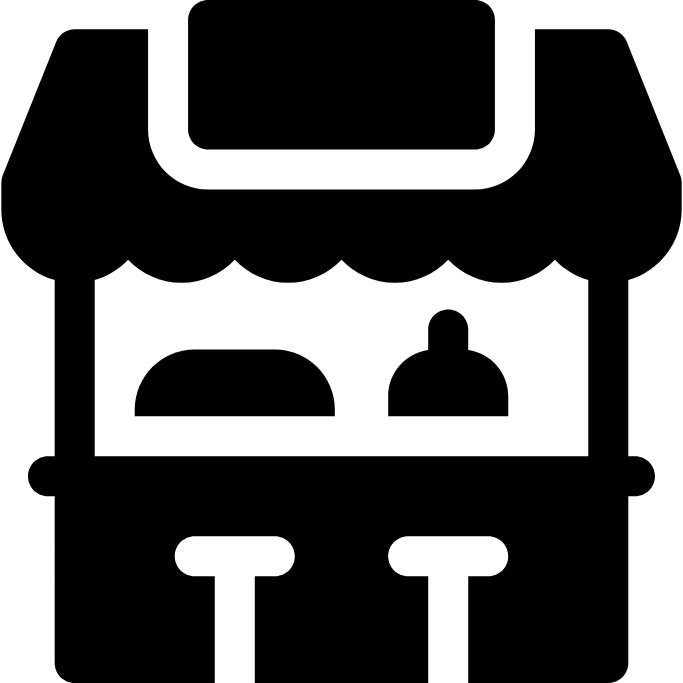 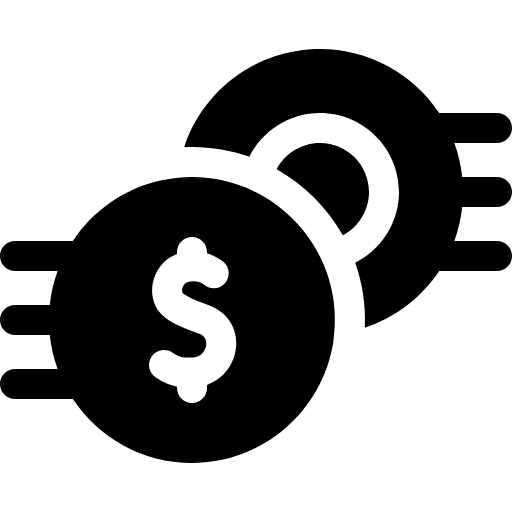 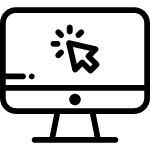 DAU
Number of Logins
MoM
Activation Rate
Sell-Through Rate
MAU
CMGR
Recurring Customer
Daily Active Users
users other than one-time users per day
Monthly Active Users
users other than one-time users per month
Month-on-Month Growth
average of monthly growth rates
number of users taking a specific action to get value out of a product
Compounded Monthly Growth Rate
(Latest Month / First Month) ^ (1 / # of months) - 1
Percentage of customer that repurchase your product
# units sold in a period / # items at the beginning of the period
Engagement Metrics
How long do people use my product?
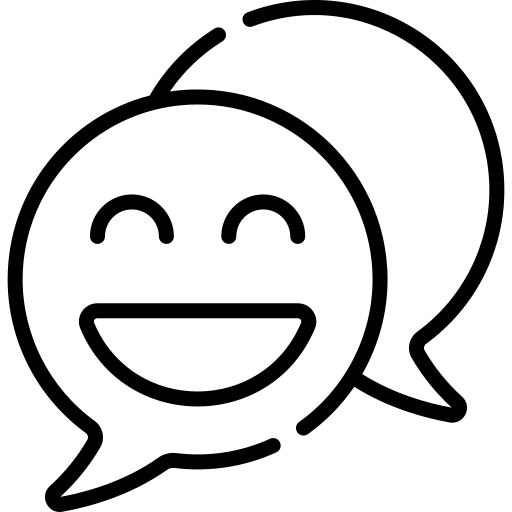 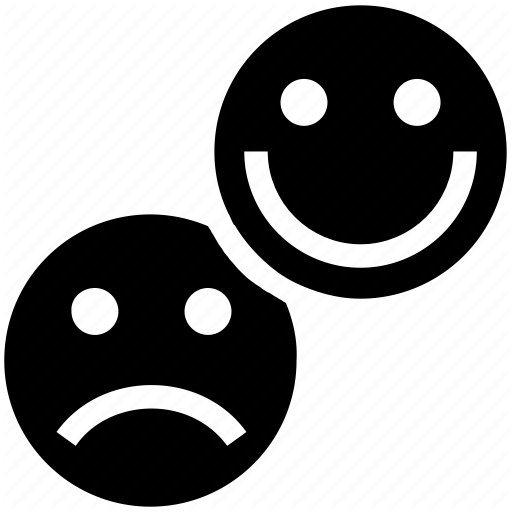 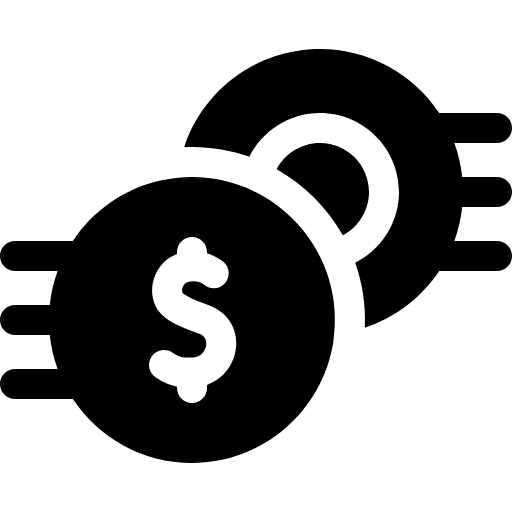 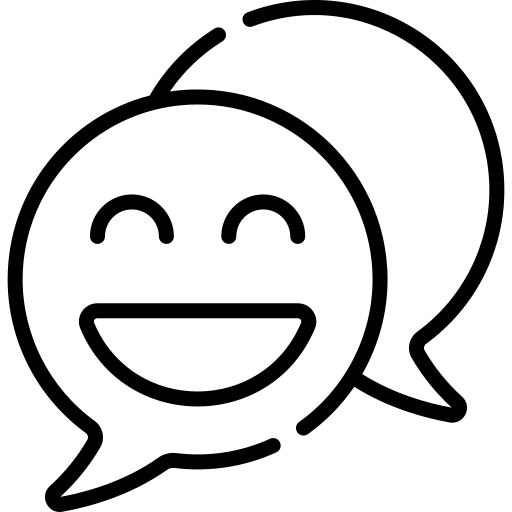 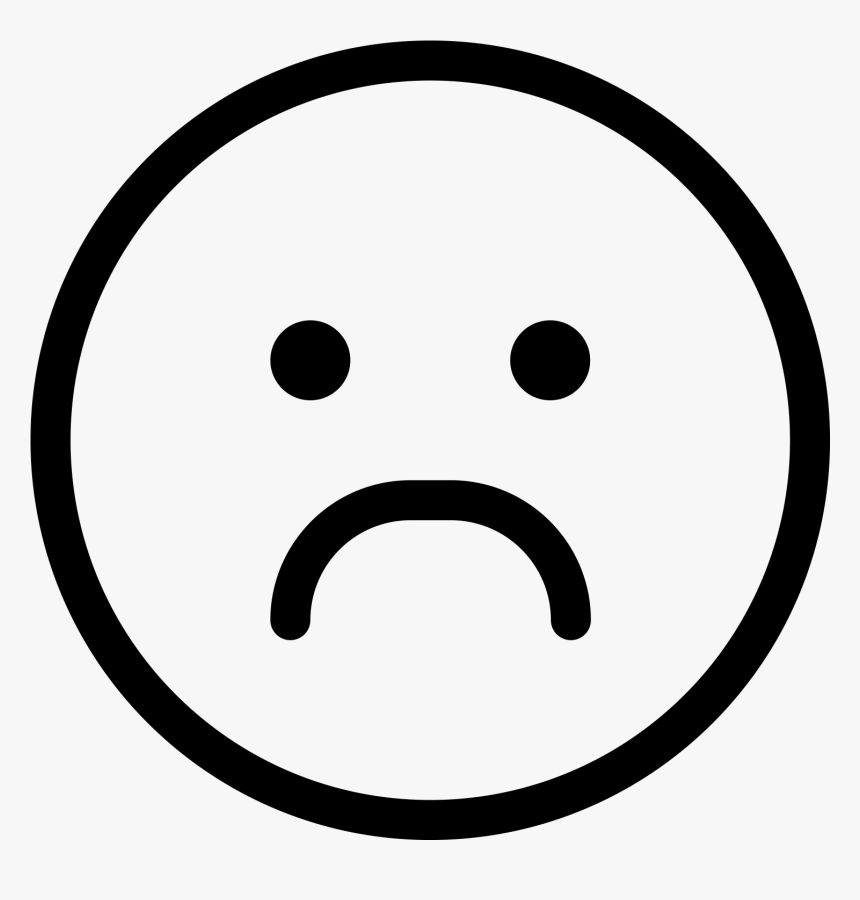 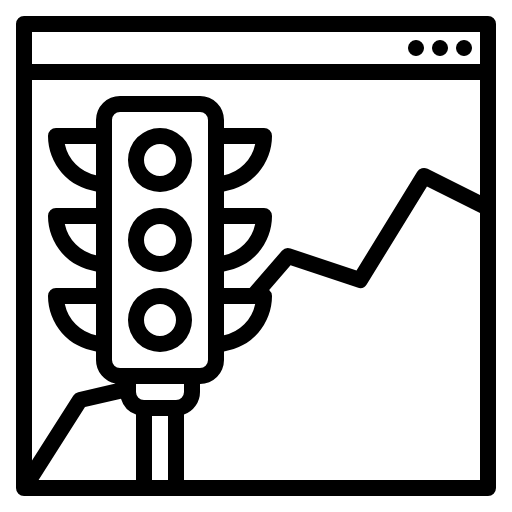 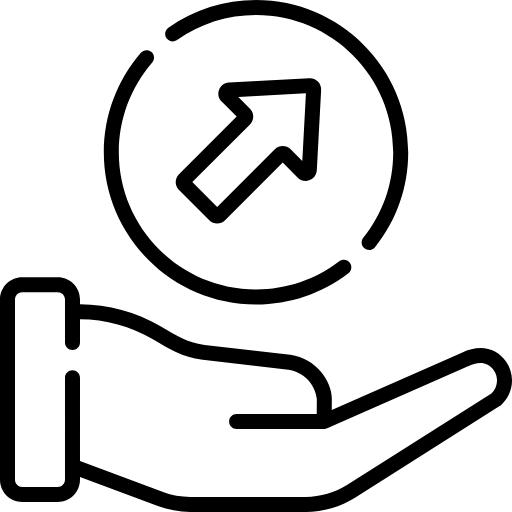 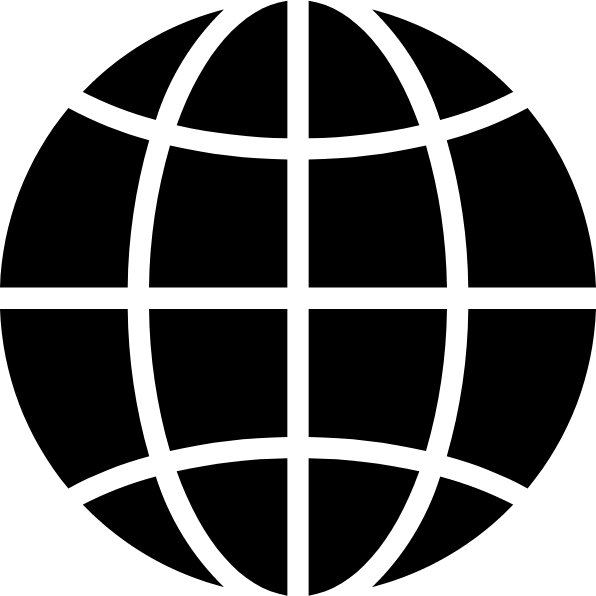 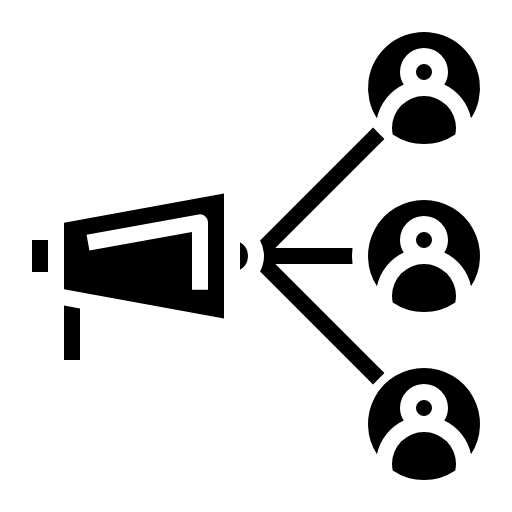 Monthly Churn Rate
Retention by Cohort
Gross Churn Rate
Virality
NPS
Organic traffic
Net Churn
Network Effects
MRR lost - MRR from upsells) this month / MRR at the beginning of the month
effect of one user on the value of that product to other people
Net Promoter Score
how likely user is to recommend your product to a friend
MRR lost in a given month / MRR at the beginning of the month
viral coefficient = avg # invitations sent by existing users * conversion rate of invitation
unpaid traffic from search results
% of original installed base (1st month) that are still transacting
total customers this month / prior month total
Monetisation Metrics
Am I sustainable?
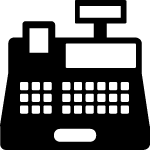 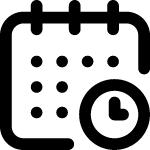 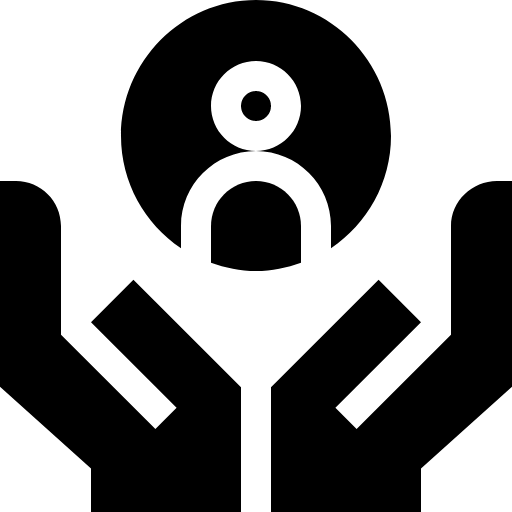 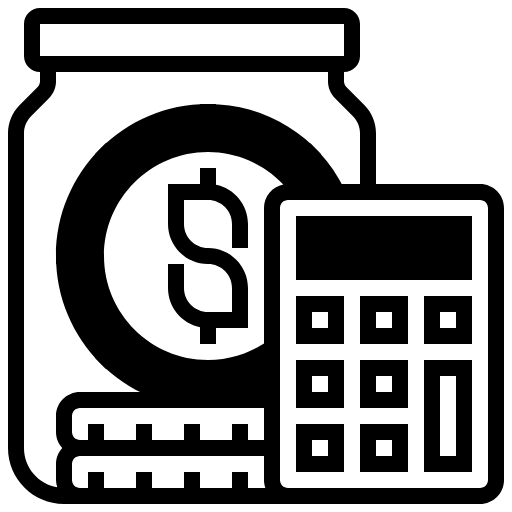 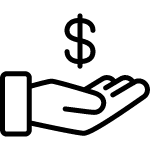 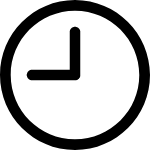 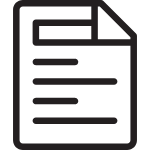 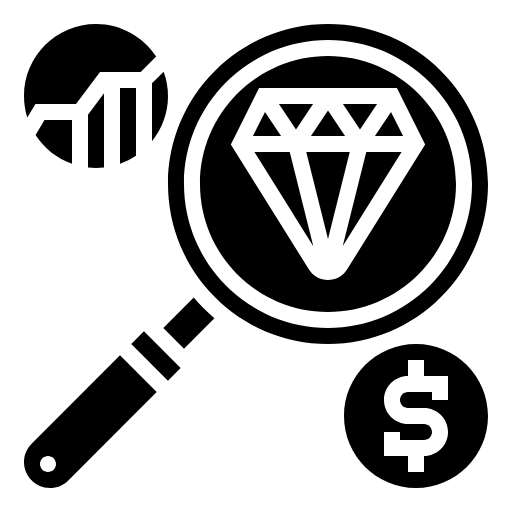 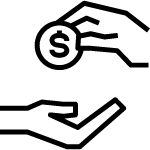 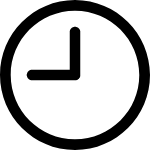 Gross Profit
Deferred Revenue
MRR
ARR
ARPA
TCV
ACV
LTV
Monthly Recurring Revenue
monthly total of paid customer fees
Annual Recurring Revenue
recurring revenue on an annual basis
Average Revenue per Account
MRR / Total # of Customers
total revenue - the cost of goods sold
Total Contract Value
value of one-time and recurring charges
Annual Contract Value
value of a contract over a year
Lifetime Value
prediction of the net profit from the entire future relationship with a customer
amount that was received by a company in advance of earning it
Monetisation Metrics
Am I sustainable?
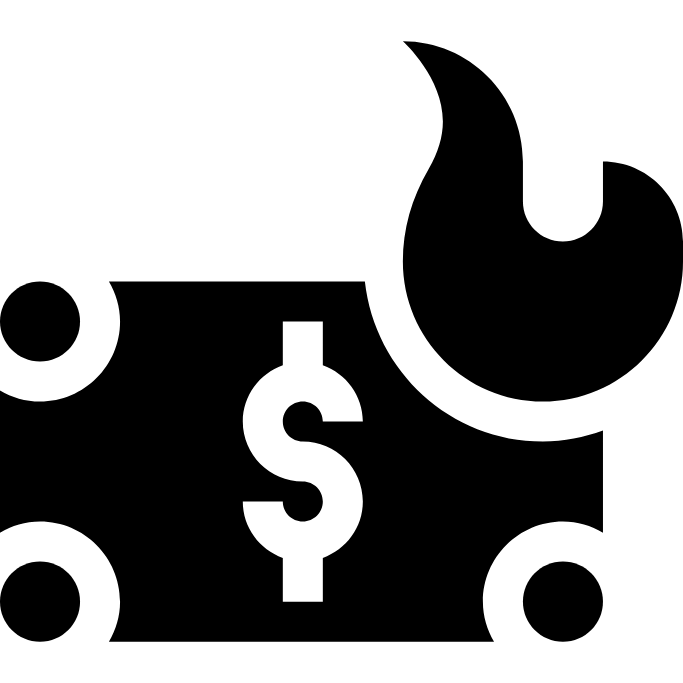 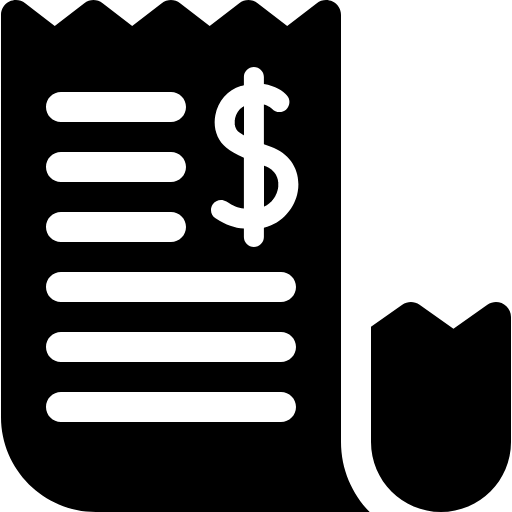 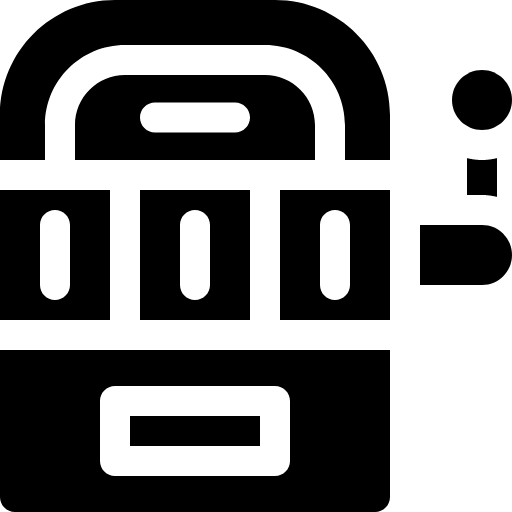 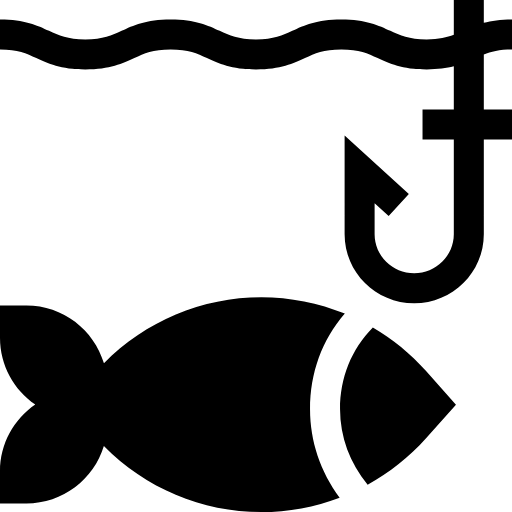 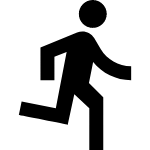 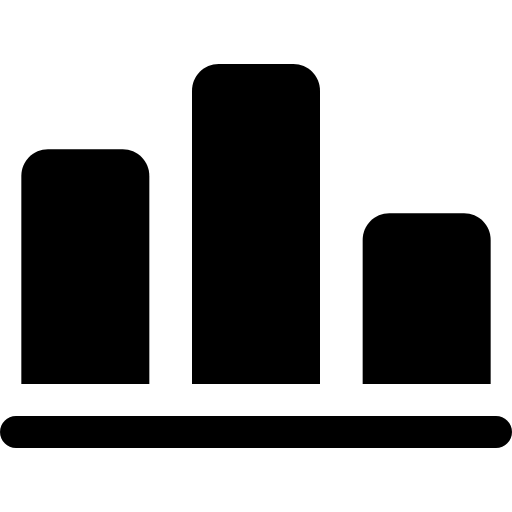 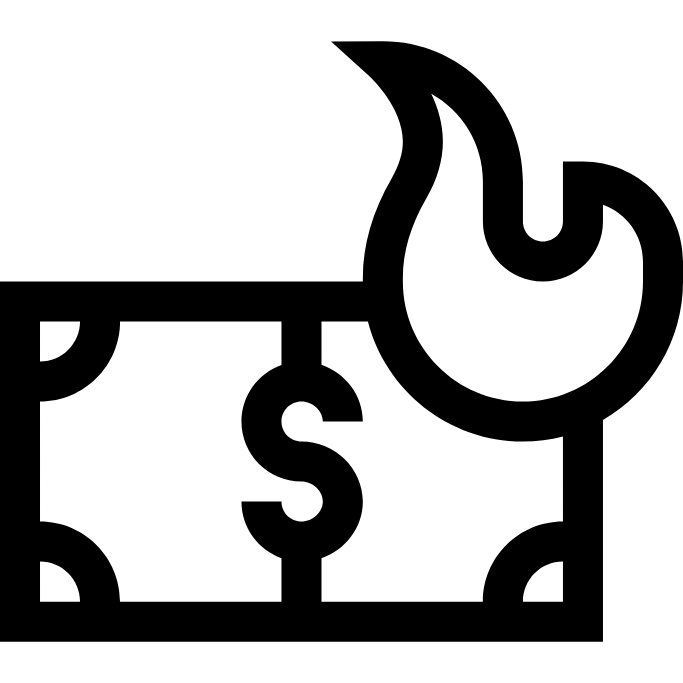 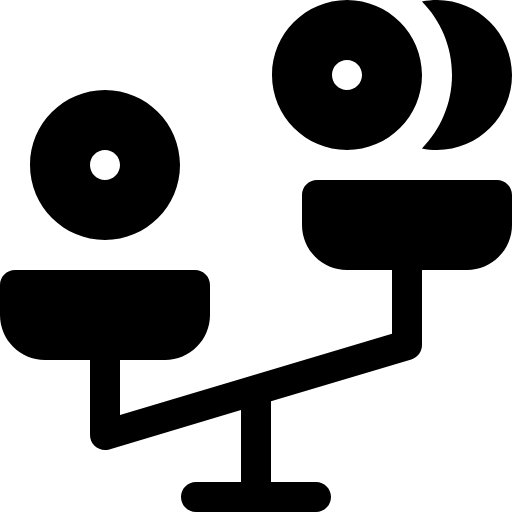 Monthly Cash Burn Rate
Net Burn Rate
Gross Burn
Annual Run Rate
Gross Margin
CAC
CCR
Billings
Customer Acquisition Cost
full cost of acquiring one user
Customer Concentration Risk
revenue from largest customer / total revenue
current quarter revenue + deferred revenue from previous quarter
revenues - gross burn
monthly expenses + any other cash outlays
difference between revenue and cost of goods sold
projection of current MRR into the future and annualized
MOBILE APP EXAMPLE: STARTUP METRICS & AARRR
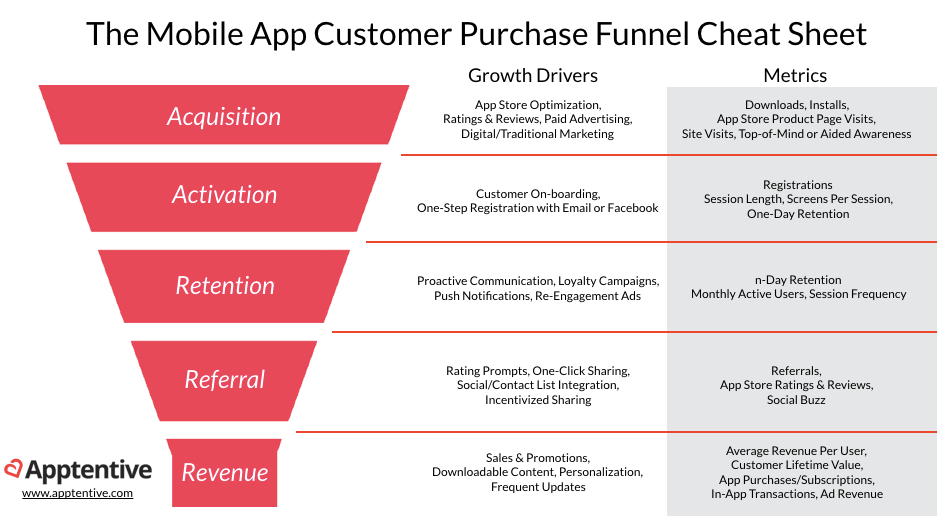 IDENTIFY YOUR AARRR METRICS
ACQUISITIONS
CONVERSION RATE (%)
ACTIVATION
CONVERSION RATE (%)
RETENTION
CONVERSION RATE (%)
REFERRAL
CONVERSION RATE (%)
REVENUE
CONVERSION RATE (%)
‹#›
IDENTIFY YOUR COST/REVENUE
Opportunities
Threats
‹#›
MARKET SIZING
GMP - MARKET SEGMENTATION & TAM
Market Segmentation
Lorem Ipsum
Lorem Ipsum
Lorem Ipsum
Lorem Ipsum
Lorem Ipsum
Lorem Ipsum
Lorem Ipsum
Go to Insert → Diagram → Hierarchy
‹#›
Total Addressable Market
# Market
# Market
% Conversion
Revenue Estimate: TAM x $ of Product
‹#›
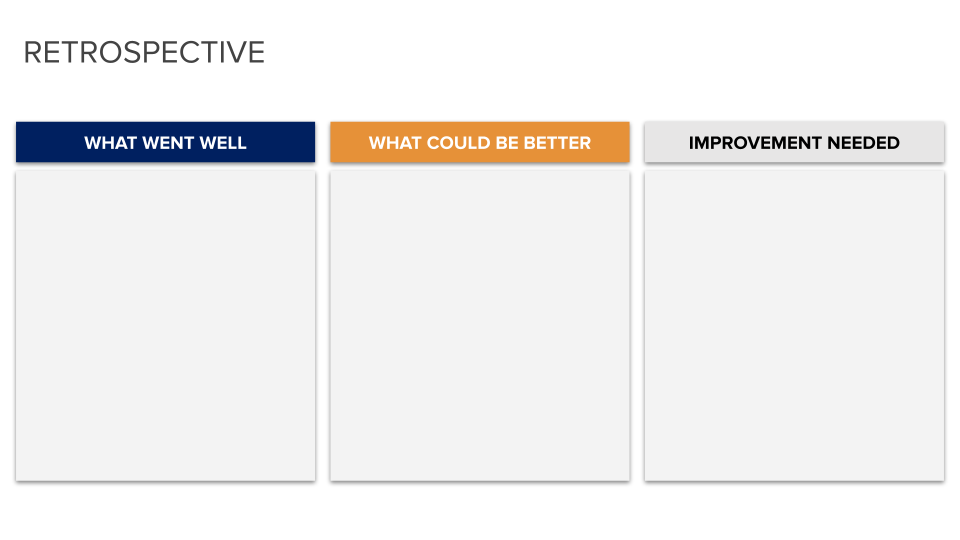 Duplicate this
Duplicate this
Duplicate this
Duplicate this
Duplicate this
Duplicate this
Duplicate this
Duplicate this
Duplicate this
TEST
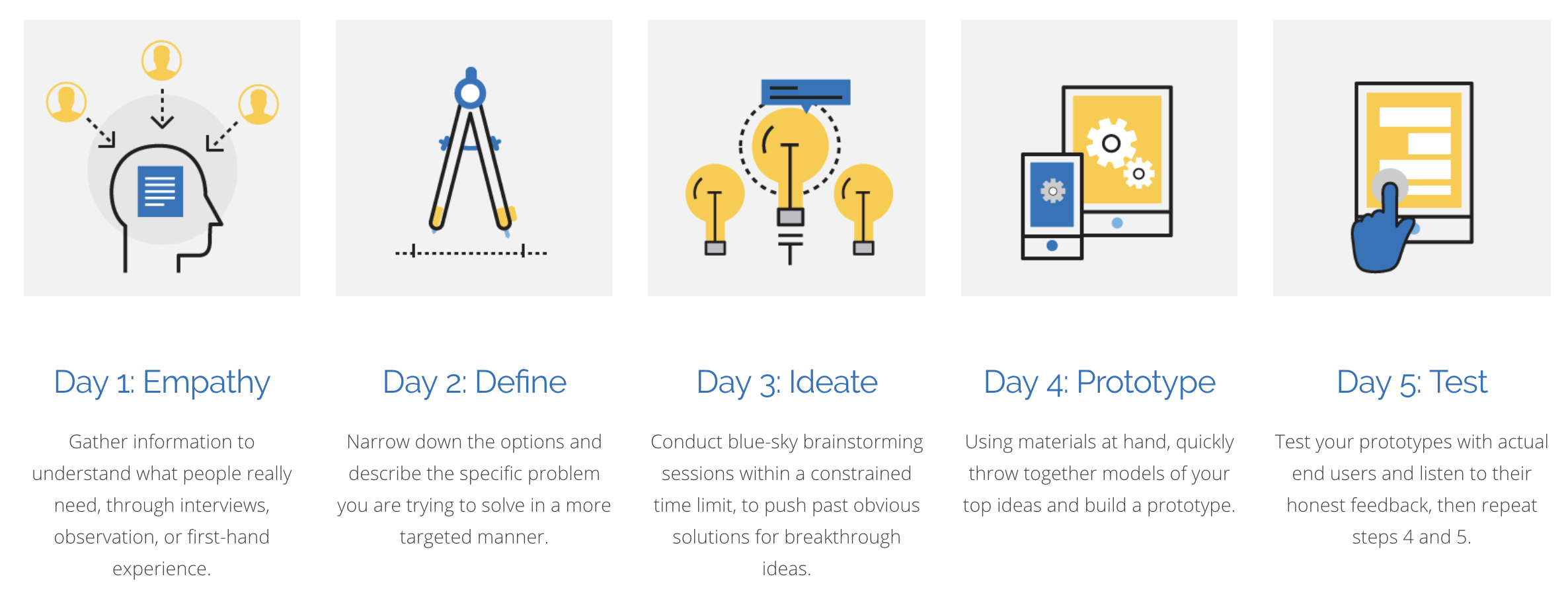 Test your prototypes with actual end users and listen to their honest feedback, then repeat steps 4 and 5. Tell great stories to inspire and get the latitude to execute
PITCH DECK SAMPLE
----UPDATED----
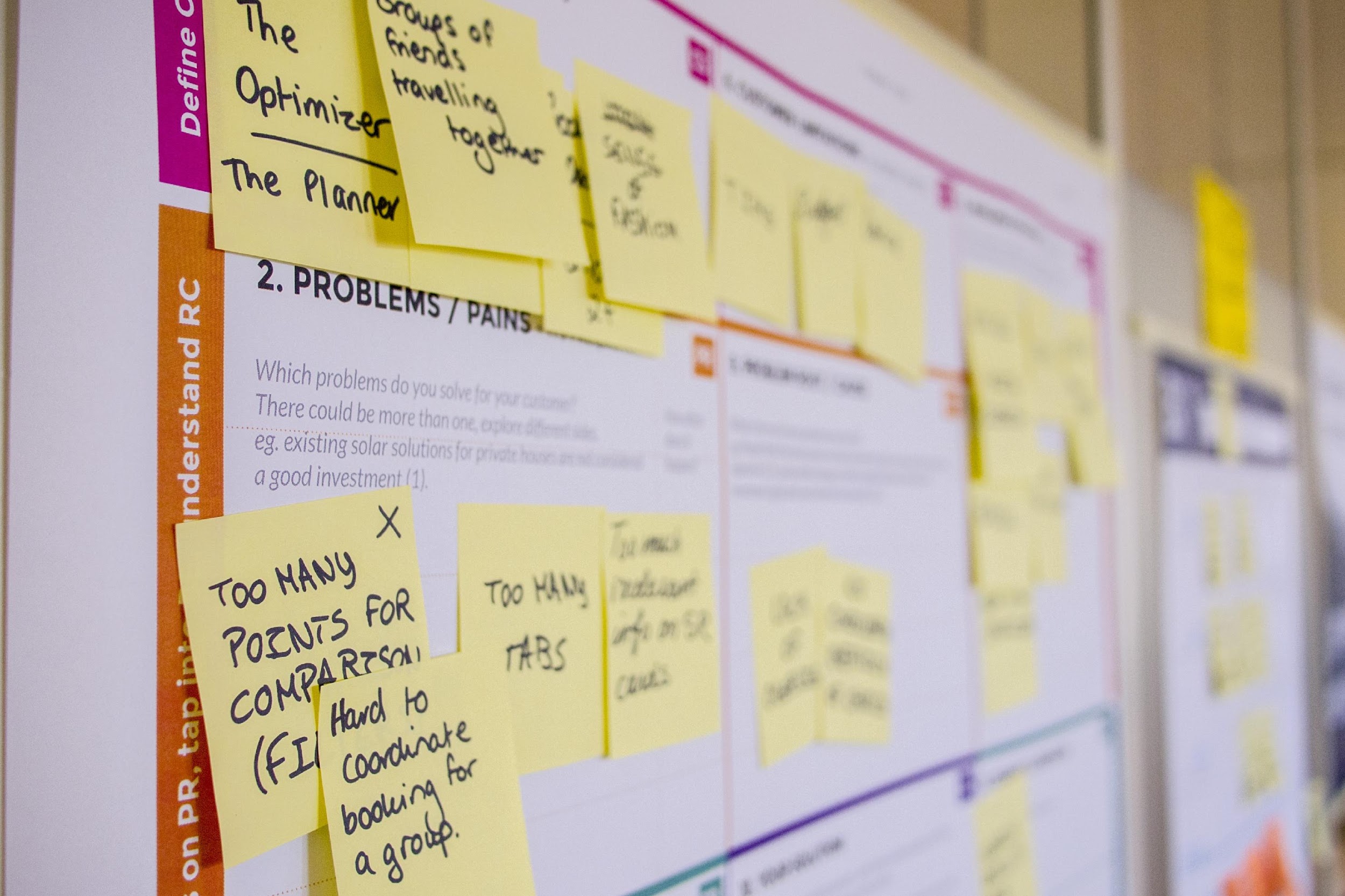 Title Page
Company Name/ Product Name
Your Name + Contact Details
(maximum 1 slide)
POWERED BY
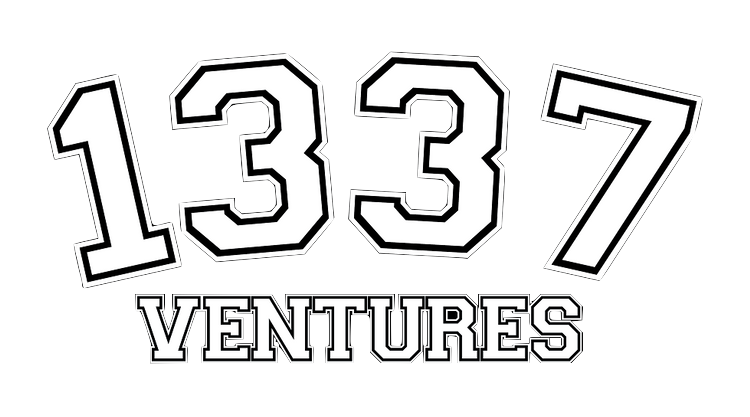 Slide 2
Problem / 
Opportunity Slide
Describe the pain you’re alleviating, or the pleasure you’re providing:
What problem are you trying to solve? Is it really a problem?
What is the opportunity you are tackling it? Is it a big opportunity? 
Quantify it, and make it relatable. (Maximum 2 slides)
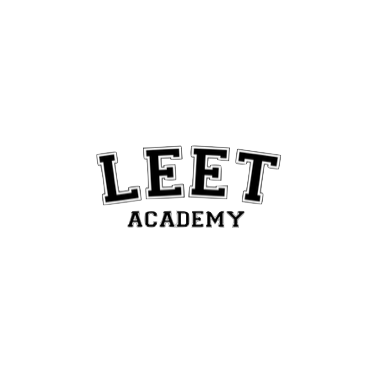 Slide 3
Value Proposition / Solution
Summarise your solution in one line. (maximum 1 slide)

Explain the value of the pain you alleviate and the value of the pleasure you provide.
Describe if it is a product, service, platform, marketplace
How it increase ‘gains’, reduce ‘pains’, or accomplish ‘jobs’
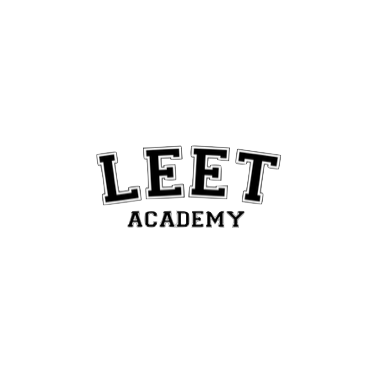 Slide 4
Product/Underlying Magic
Show us your product. Explain how it’s solving the problem. Walk us through your user journey. (max. 3 slides)

Describe the technology, secret sauce, magic behind your product.

If a picture is worth 1,000 words, a prototype is worth 10,000 slides.
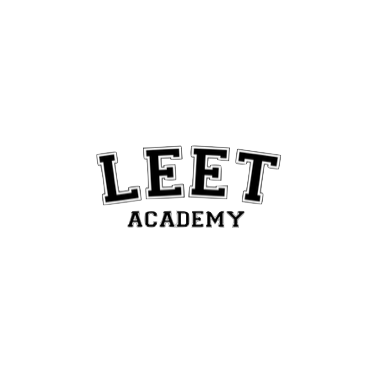 Slide 5
Market
Indicate the following:
TAM: Total Addressable Market
SAM: Serviceable Available Market
SOM: Serviceable Obtainable Market

How big is your market/sector? 
Who are you starting with?
Who are your early adopters?

How much do you plan to acquire in the next 6-24 months? (Maximum 1 slide).
Slide 6
Business/Revenue Model
Describe how you will create, capture, and deliver value:
How are you planning to make money? 
Who has your money temporarily in their pockets? 
How will you get it into yours?
What’s the opportunity for growth? 
How can you scale beyond your current scope: new industries, territories, applications of partnerships and technology?

Quantify it. Instead of just “10-20%”, be specific. “An average order is RM 25. We take 10% of that. Our revenue is RM 2.50” (maximum 2 slide)
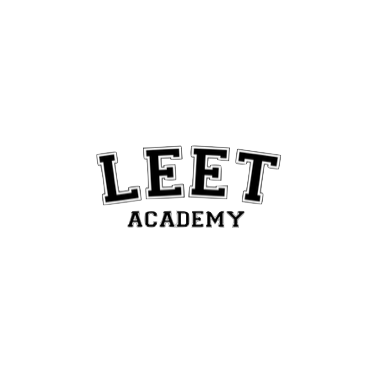 Slide 7
Go-to-Market
After showing us how big your market is, how are you taking a chunk of the pie? 
How are you going to reach your customers?
How you plan to get your solution into the hands of your customers?
What’s your strategy? 
Any growth hacks that is panning out?
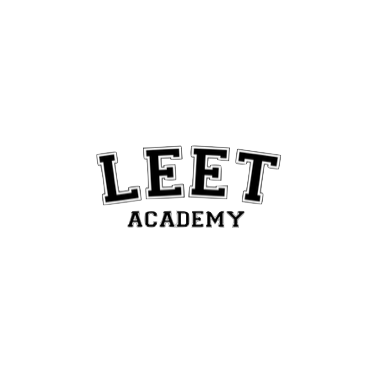 Slide 8
Competitor Analysis
Show all your competitors and the advantage you have over them.
No competitors = no market:
What are the alternative solutions to the problem you are trying to solve? 
How are you different from them?
What is your Blue Ocean Strategy?
What is your 0 to 1 game plan?
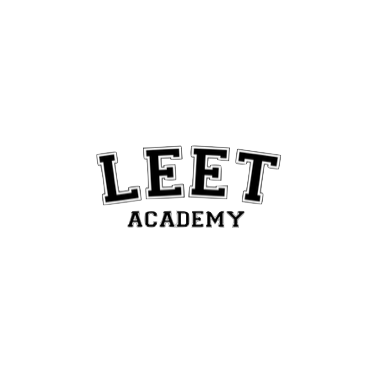 Slide 9
Financials & Key Metrics
Dive into your current & projected financial summary & metrics. (User growth, revenue, profit, cost)
What are your projections for customers/conversion rates?
Could you provide a simple financial summary of the upcoming years, with projected revenue, costs, profit, and margins?
What is its impact on the expected point of breakeven?
What are the most impressive metrics being tracked?
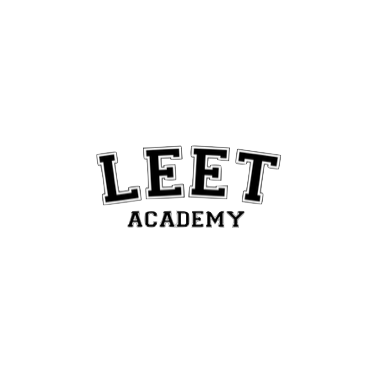 Slide 9
Achievements/ Achieved Milestones
Show your past achievements or accomplishments.
What is your current achievements? Include photos of major accomplishments or awards or patents
What have you achieved in the past?
What were the significant milestones that you have accomplished?
Show numbers and data of your achievements and progress.
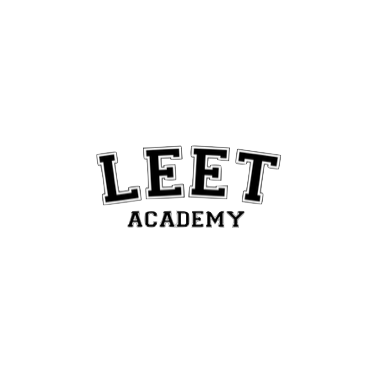 Slide 10
Milestones
Explain the current status and what the near future looks like:
What is your product roadmap? 
Do you have expansion plans? 
What are your key milestones? 

Use visuals to map out next steps in terms of operations and/or financials.
 
(maximum 1 slide)
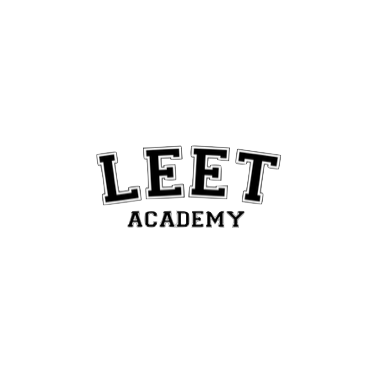 Slide 11
Team
Show us the team that will pull this off: 
Who are they? VERY short description. 
Show logos of their previous experiences.
What have you done in the past that has prepared you to take on this new challenge? 
Why are you well-suited to succeed in this venture? 
How will others help you, and what relevant skills/experience will they bring to the project? 
How will you go about building your team from here and adding necessary expertise?
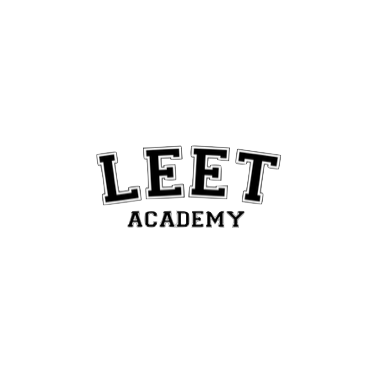 Slide 12
The Ask
Reiterate what you are looking for from the listener, how receiving it will help move your business forward, and what’s in it for them.
How much are you raising? 
What other kind of help would be helpful to you in advancing your project? 
How are you using the money? 
With this money, what can you achieve?
Use a pie chart & break it down into 4 buckets: salary, operational, marketing and technology.
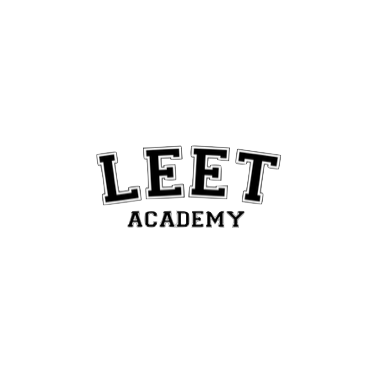 [Speaker Notes: SALARY, OPERATIONAL , MARKETING,
TECHNOLOGY]
Contact Slide
Ending slide. Your name. Phone Number. Email. Your website/landing page link.
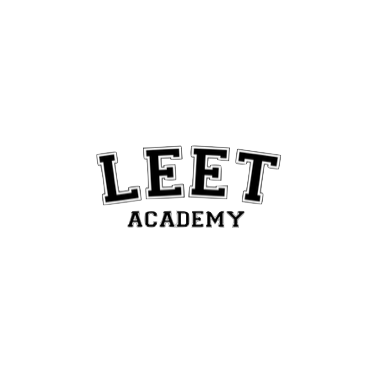 Appendix
Anything else you feel is important that is limited from amount of slides above? Insert it in the Appendix for QnA!
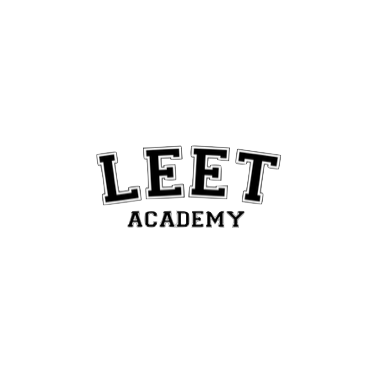 WELL DONE !
Looking for the slides from the sessions? Check http://bit.ly/coursealpha